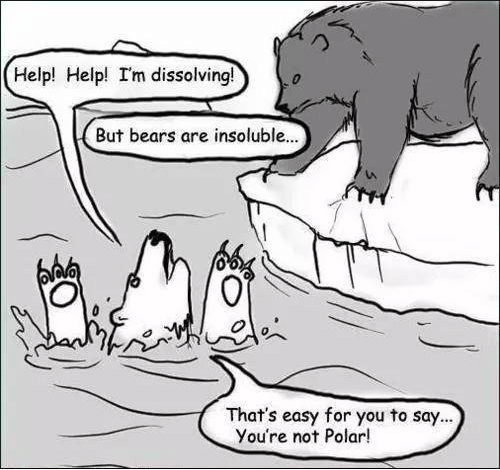 Krebsův cyklus, b-oxidace lipidů



Karel Kubíček
References:

Voet & Voet: Biochemistry, 4th Ed. 2011
Murray, Granner, Mayes, Rodwell: Harper‘s Illustrated Biochemistry, 26th Ed. 2003
Lehninger, Nelson, Cox: Principles of Biochemistry, 2nd Ed.
http://www.wikipedia.com
http://www.nobel.se
Introduction to Biophysics – presentations by KK
Citric acid cycle aka CAC
aka 
Tricarboxcyclic acid cycle aka TCA
aka 
Krebs cycle

Sir Hans Adolf Krebs 1900 – 1981: 
. German-born British physician and biochemist
. the pioneer scientist in study of cellular respiration
. best known for his discoveries of two important chemical reactions in the body, i) urea cycle and ii) the citric acid cycle
. Nobel Prize in Physiology or Medicine in 1953. 
. With Hans Kornberg, he also discovered the glyoxylate cycle (found in plants, bacteria, protists, and fungi)
aka: also known as
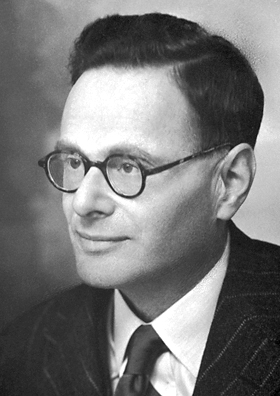 Krebs cycle is complicated but there is a way how to rember its intermediates 

Brno is nice place to live in!!!

And it is because (we wish it so):

Our City Is Kept Safe and Secure From Mobsters
Our City Is Kept Safe and Secure From Mobsters

Oxalacetate
	Citrate
		Isocitrate
			a-Ketoglutamate
				Succinyl-coA
						Succinate
								Fumarate
										Malate
Outline


  Glucose			pyruvate
c-c-c-c-c-c		   c-c-c
				pyruvate	        Acetyl CoA        citric acid
				   c-c-c			c-c	            c-c-c-c
		
									CO2		 CO2
				   		Oxalacetate
					     	     c-c-c-c
Outline


  Glucose			pyruvate
c-c-c-c-c-c		   c-c-c
				pyruvate	        Acetyl CoA        citric acid
				   c-c-c			c-c	            c-c-c-c
		
									CO2		 CO2
				   		Oxalacetate
					     	     c-c-c-c
Outline


  Glucose			pyruvate
c-c-c-c-c-c		   c-c-c
				pyruvate	        Acetyl CoA        citric acid
				   c-c-c			c-c	            c-c-c-c
Outline


  Glucose			pyruvate
c-c-c-c-c-c		   c-c-c
				pyruvate	        Acetyl CoA        citric acid
				   c-c-c			c-c	            c-c-c-c
		
																   		Oxalacetate
					     	     c-c-c-c
Outline


  Glucose			pyruvate
c-c-c-c-c-c		   c-c-c
				pyruvate	        Acetyl CoA        citric acid
				   c-c-c			c-c	            c-c-c-c
		
																   		Oxalacetate
					     	     c-c-c-c
Outline


  Glucose			pyruvate
c-c-c-c-c-c		   c-c-c
				pyruvate	        Acetyl CoA        citric acid
				   c-c-c			c-c	        c-c-c-c-c-c
		
									CO2		 CO2
				   		Oxalacetate
					     	     c-c-c-c
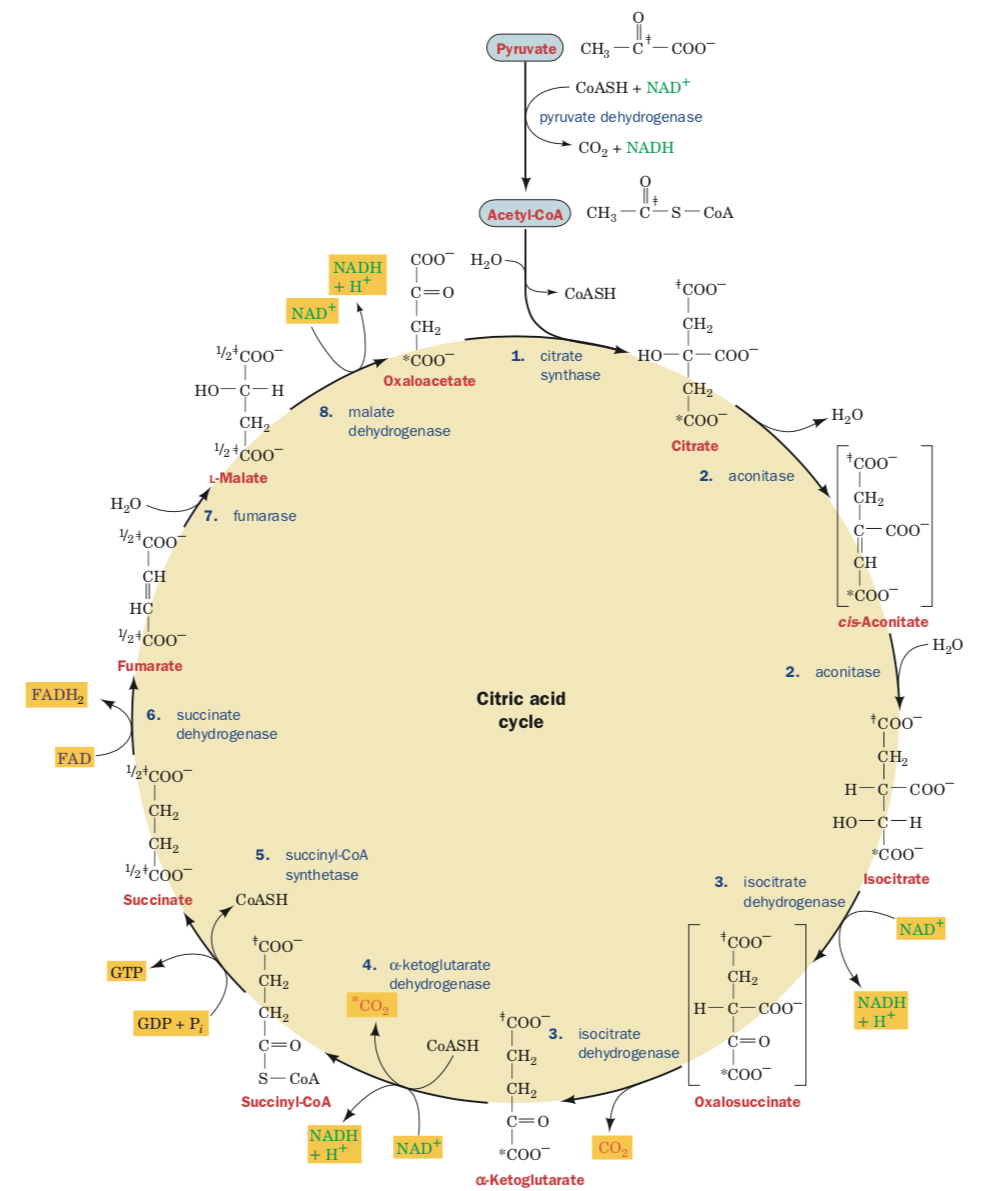 Krebs cycle
Reactants / products
Compounds of the cycle
Enzymes
[intermediates]
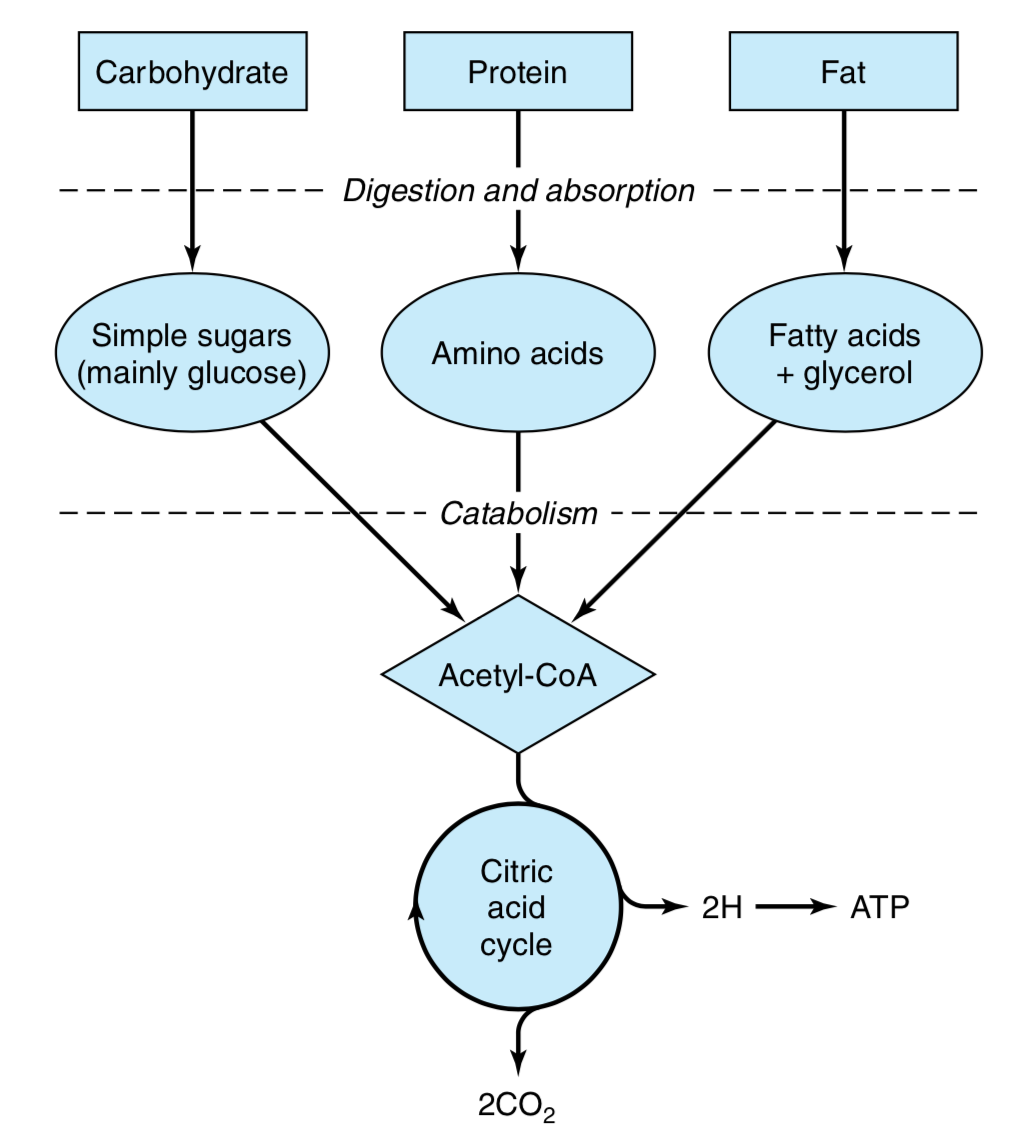 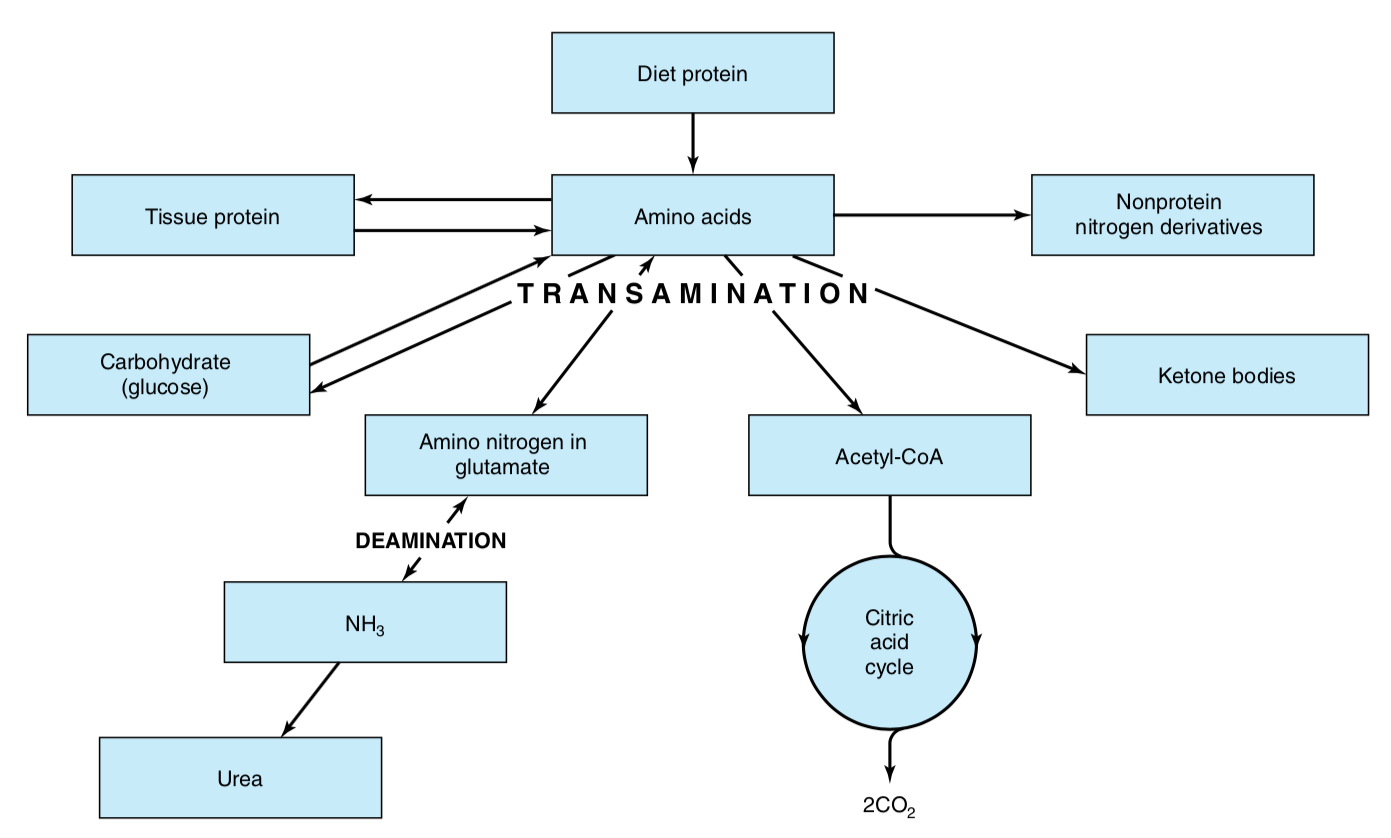 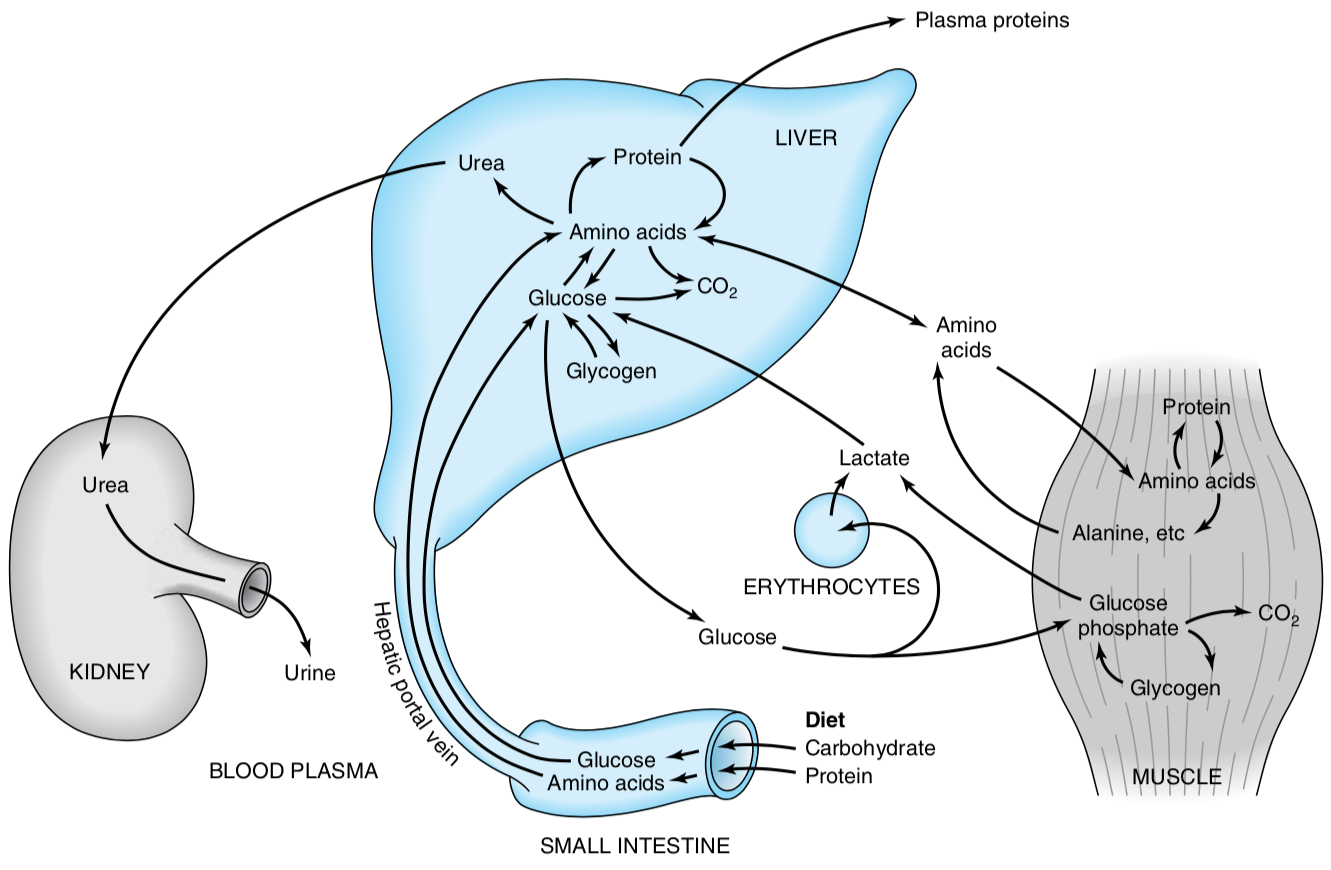 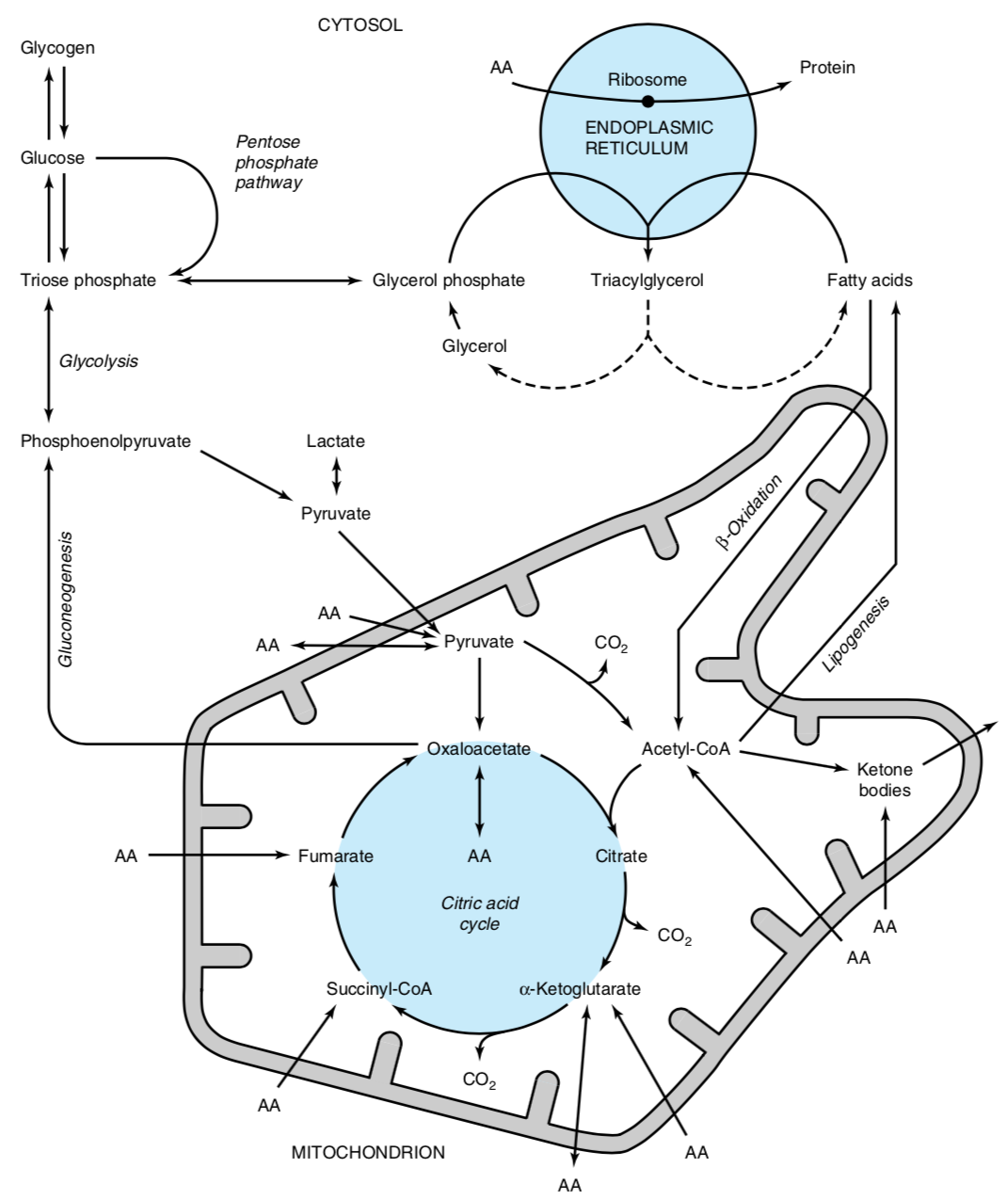 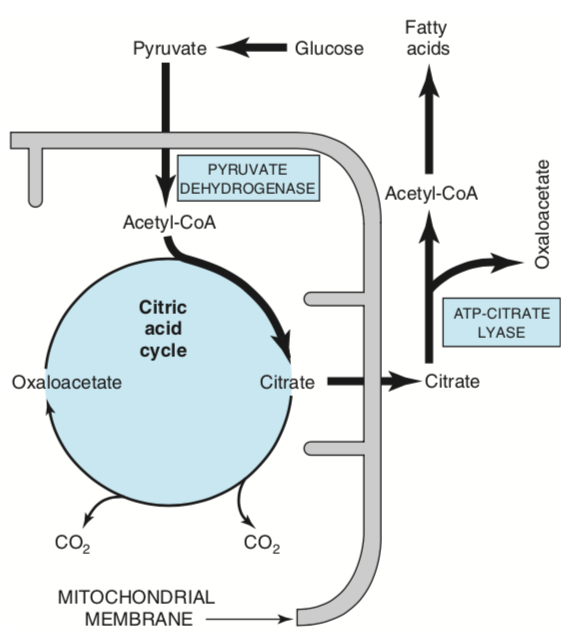 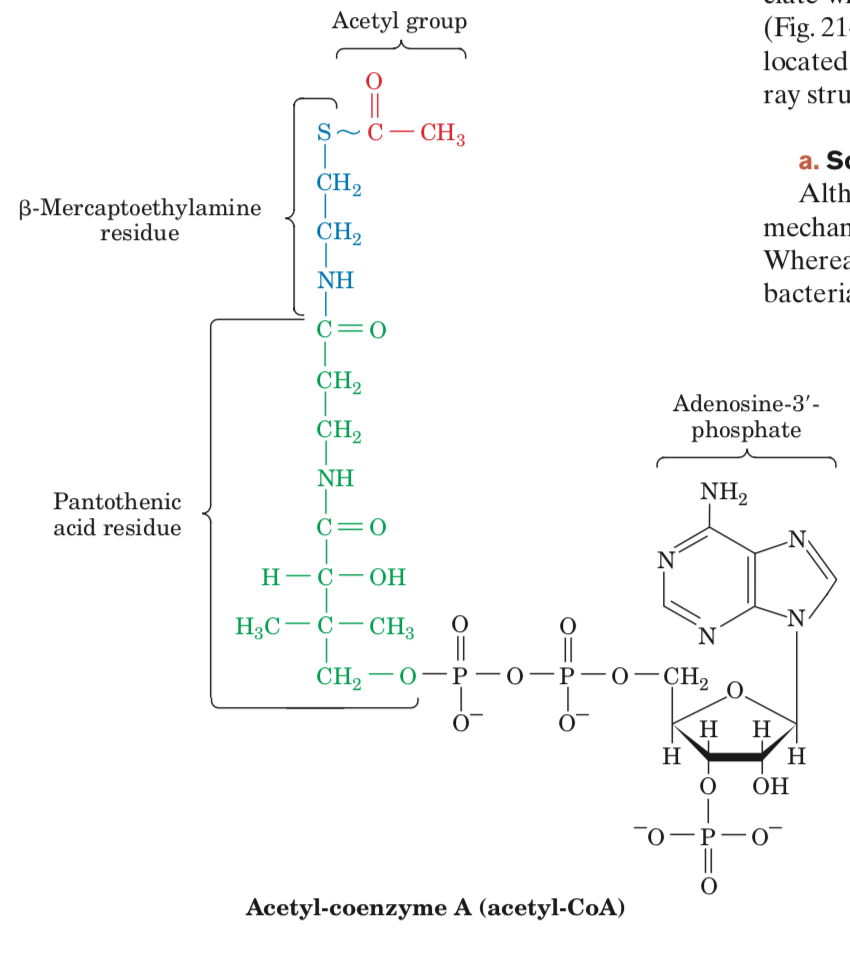 Players of the game
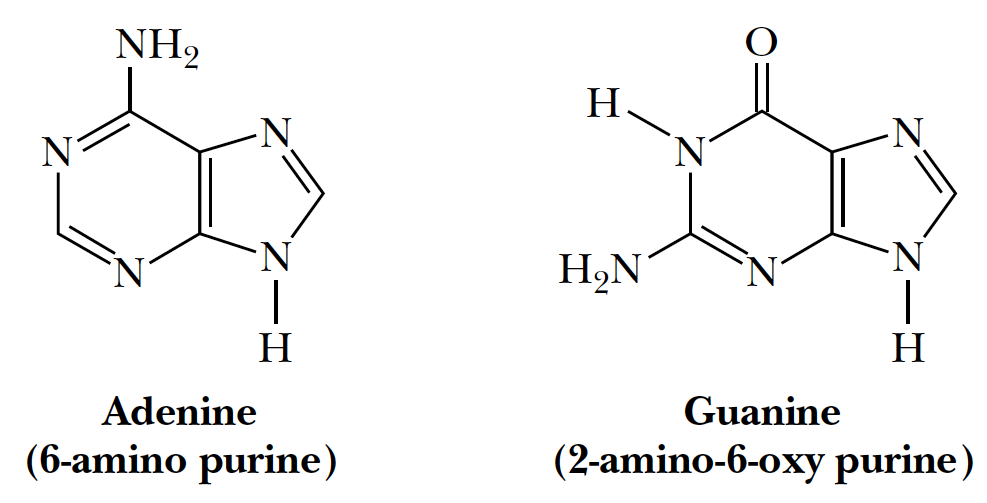 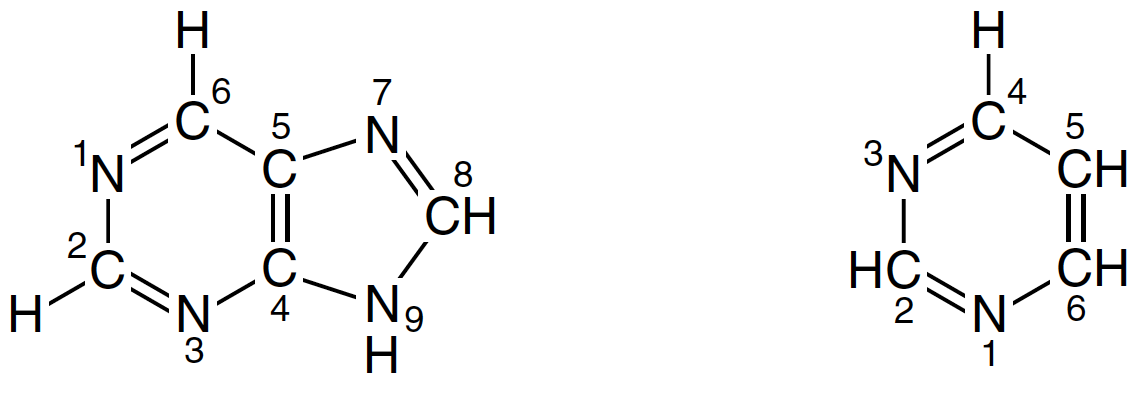 Purine (R)
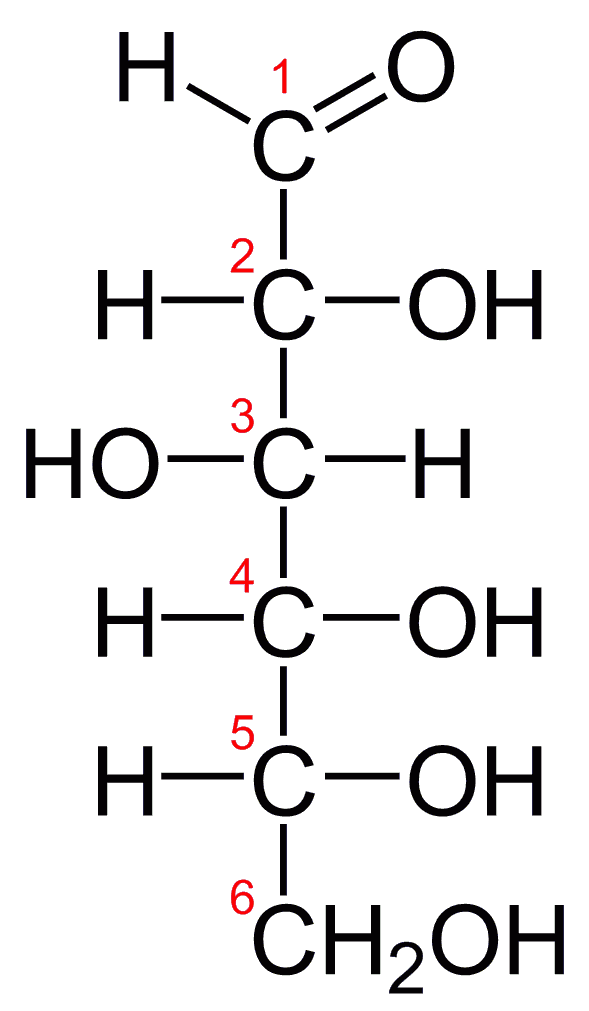 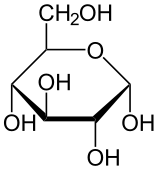 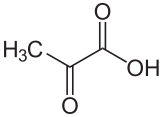 glucose						      pyruvate
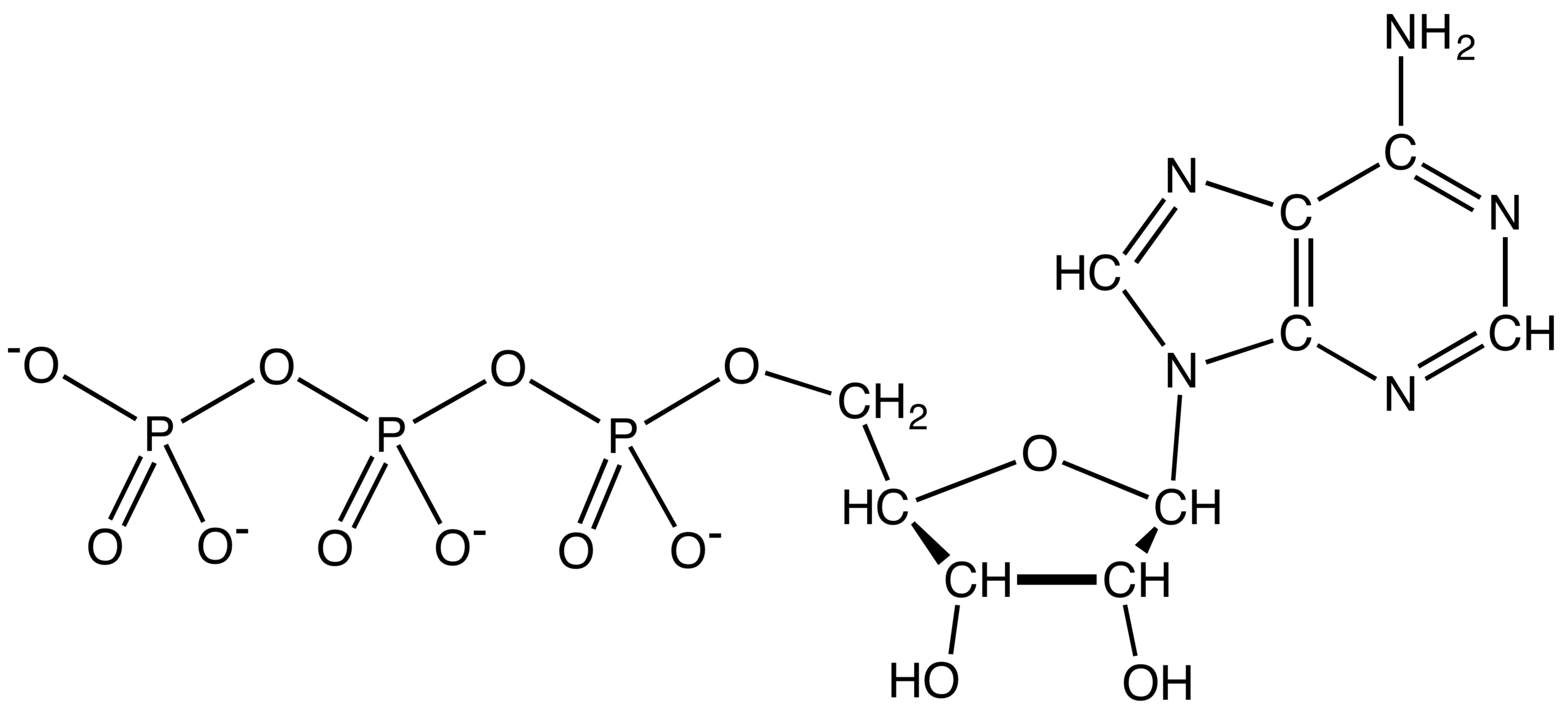 A


   T	   D       M

   P
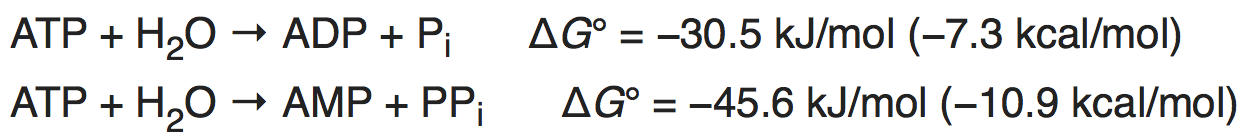 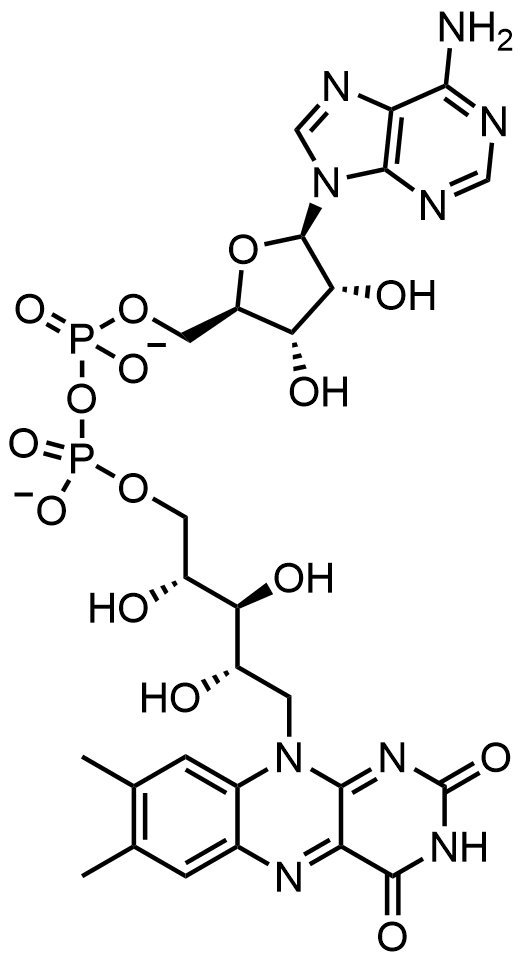 flavin adenine dinucleotide (FAD)
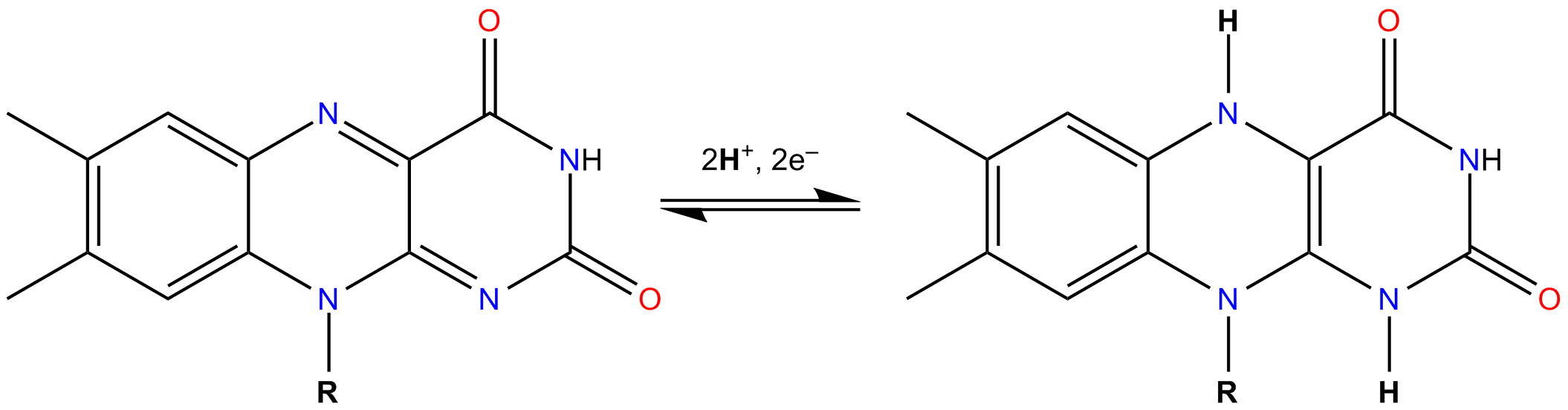 Nicotinamide adenine dinucleotide (NAD)
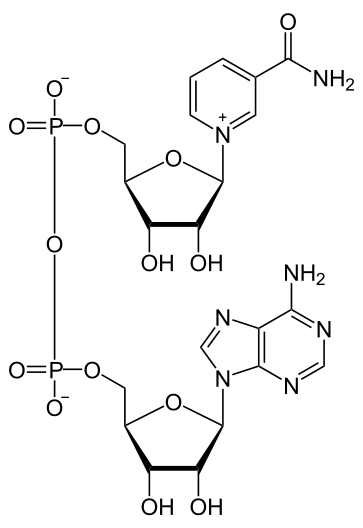 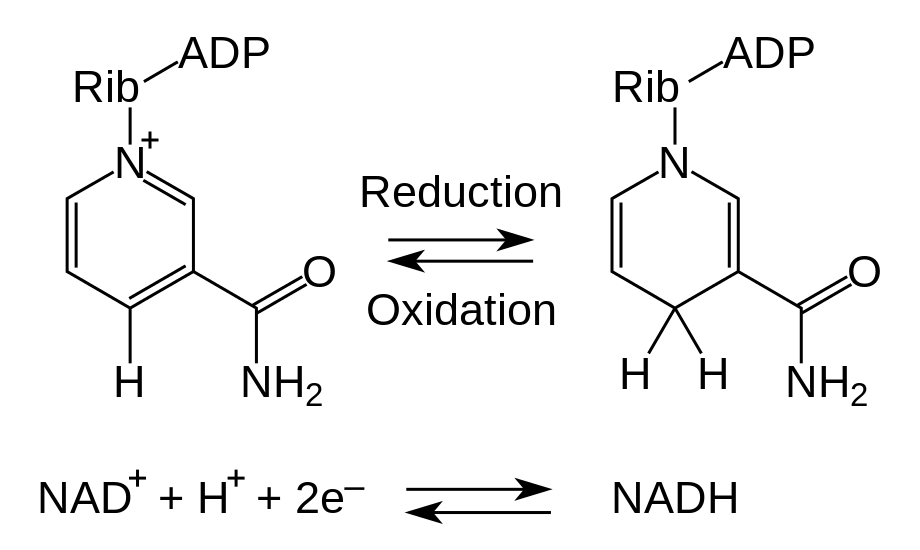 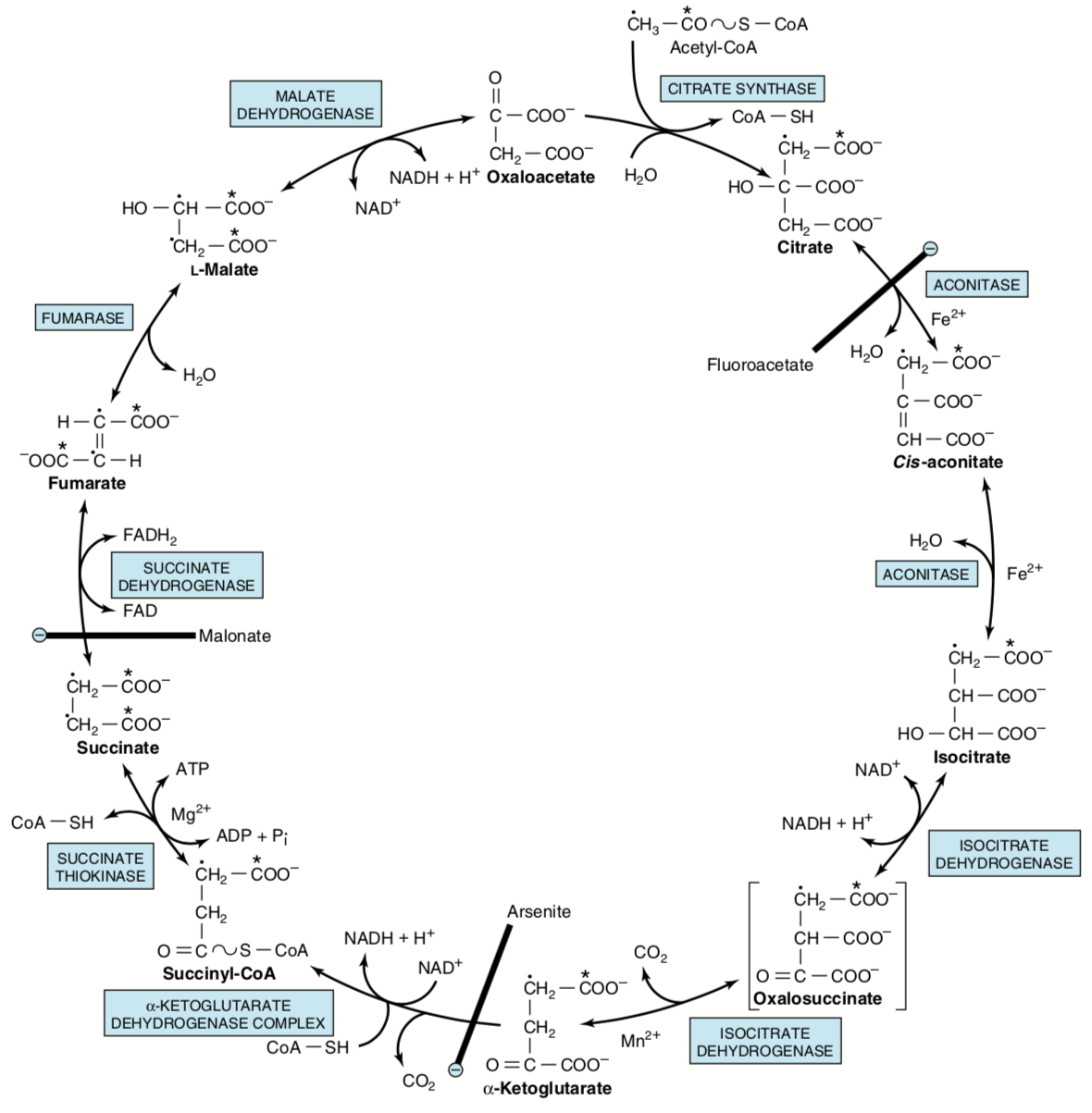 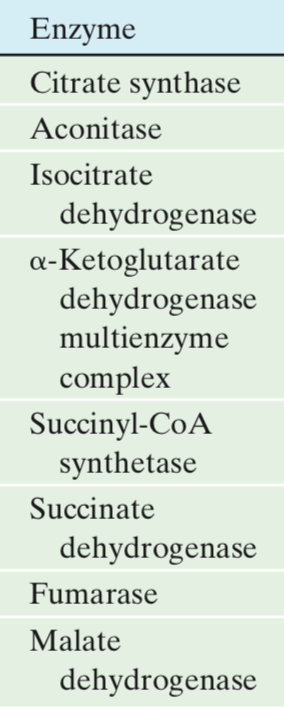 Protein database – PDB
		
			
			
					WWW.RCSB.ORG



Vizualization programs
PyMol
Chimera
VMD
MolMol
RasMol
Insight II
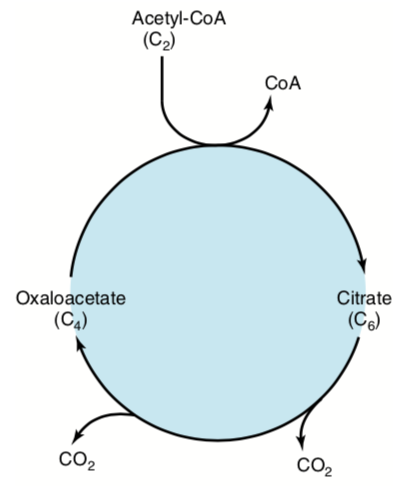 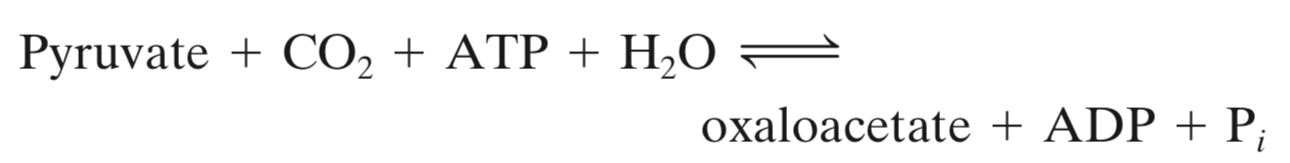 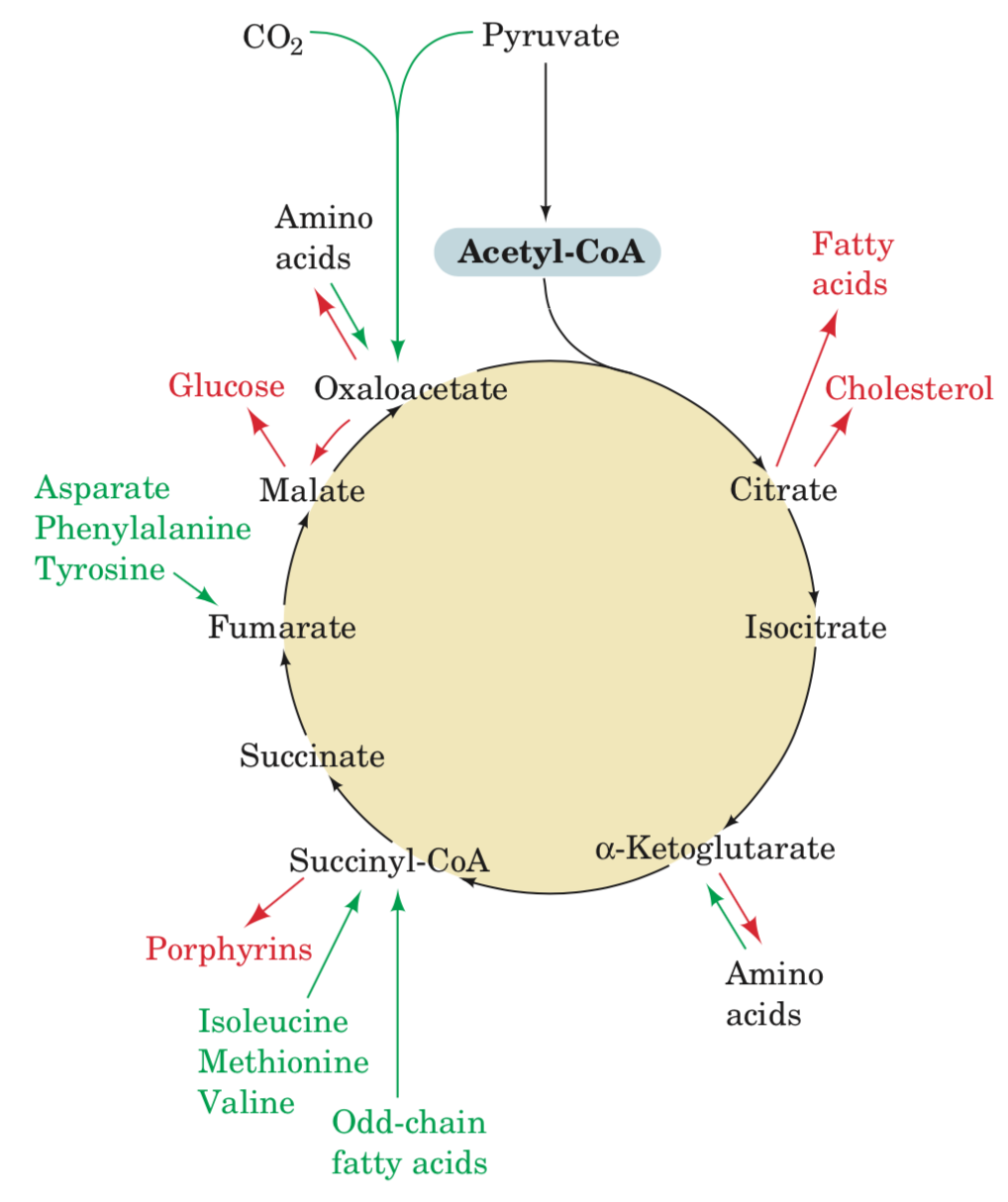 Anaplerotic intermediates
Cataplerotic     -----“-----
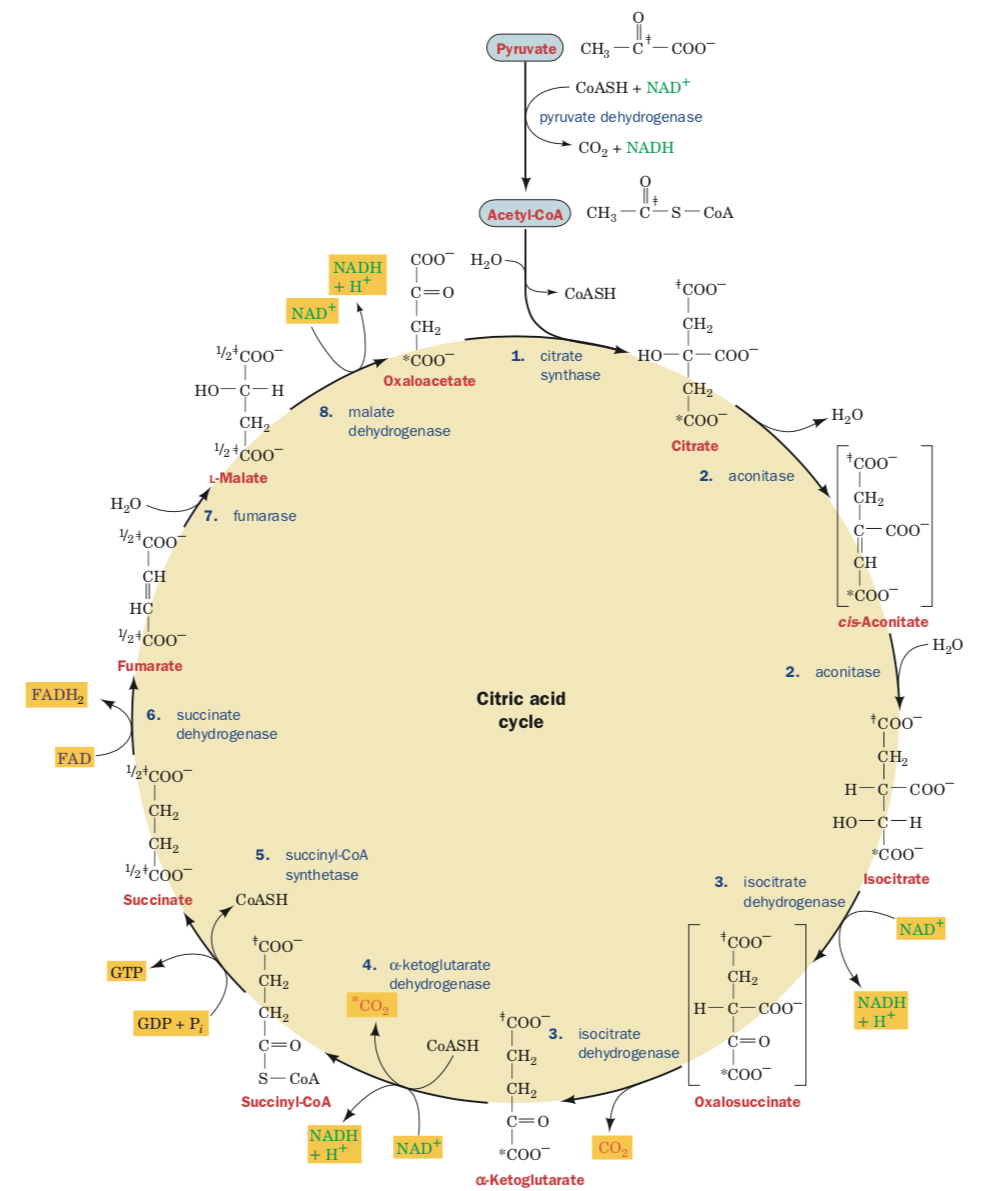 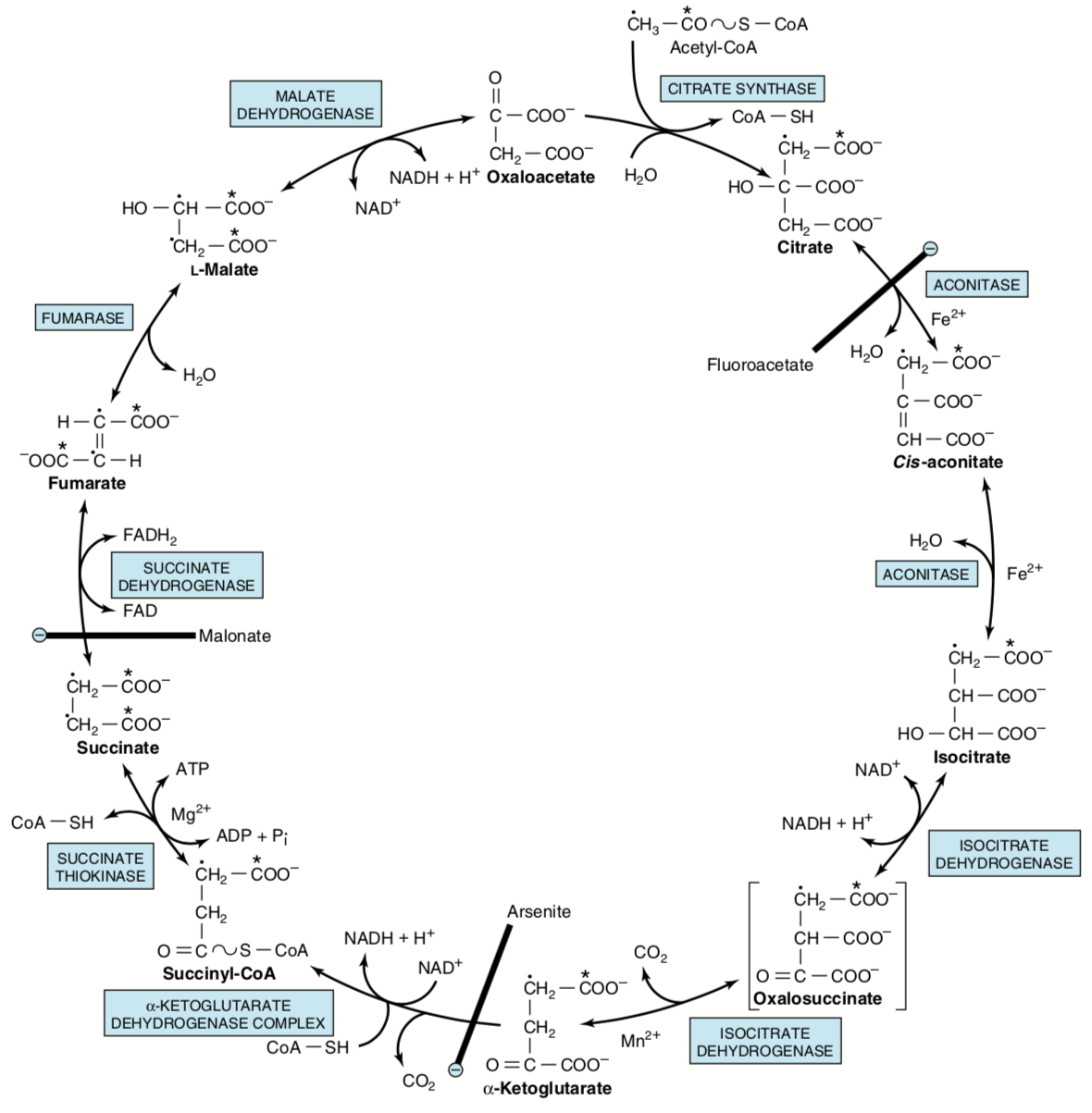 ???
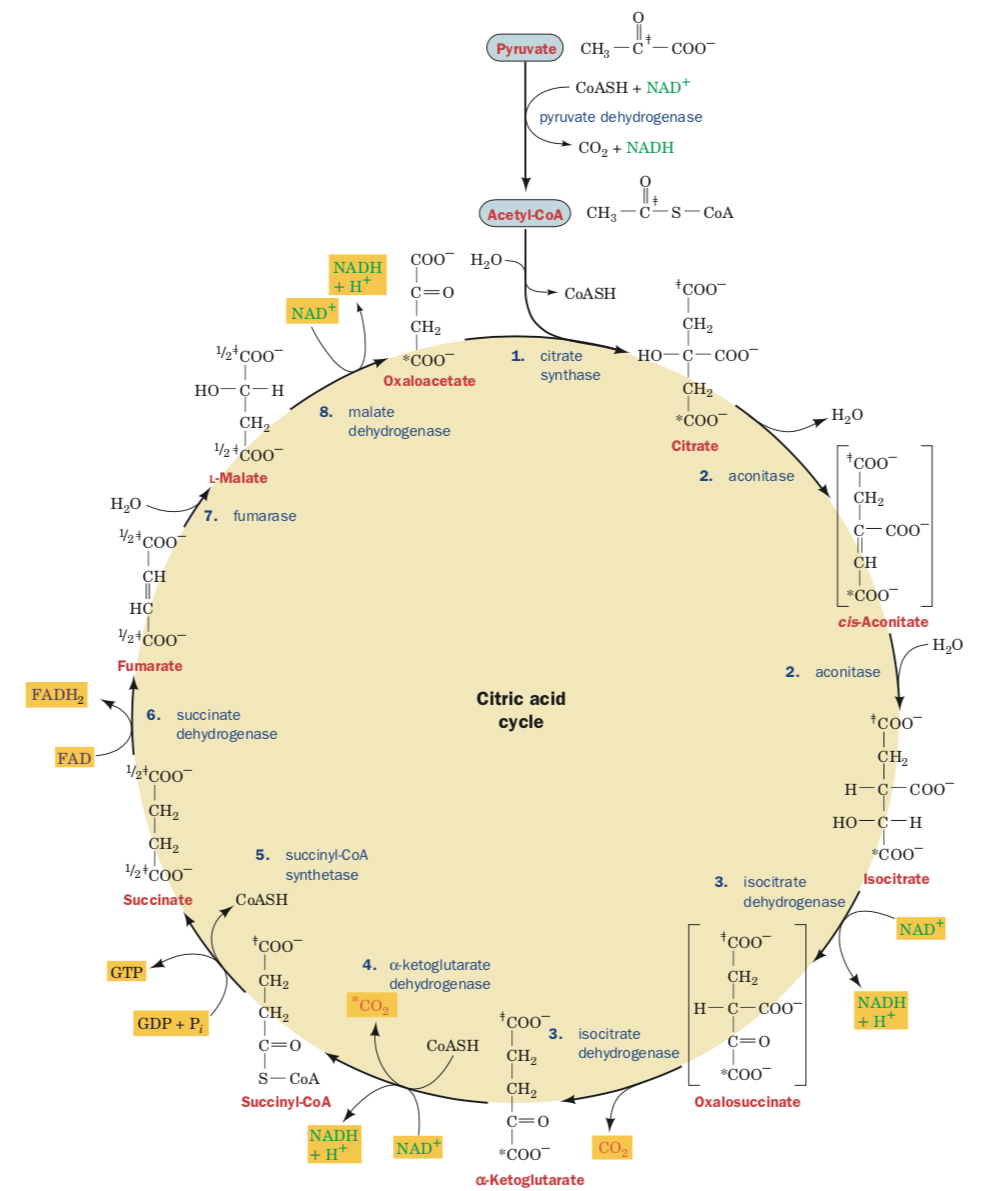 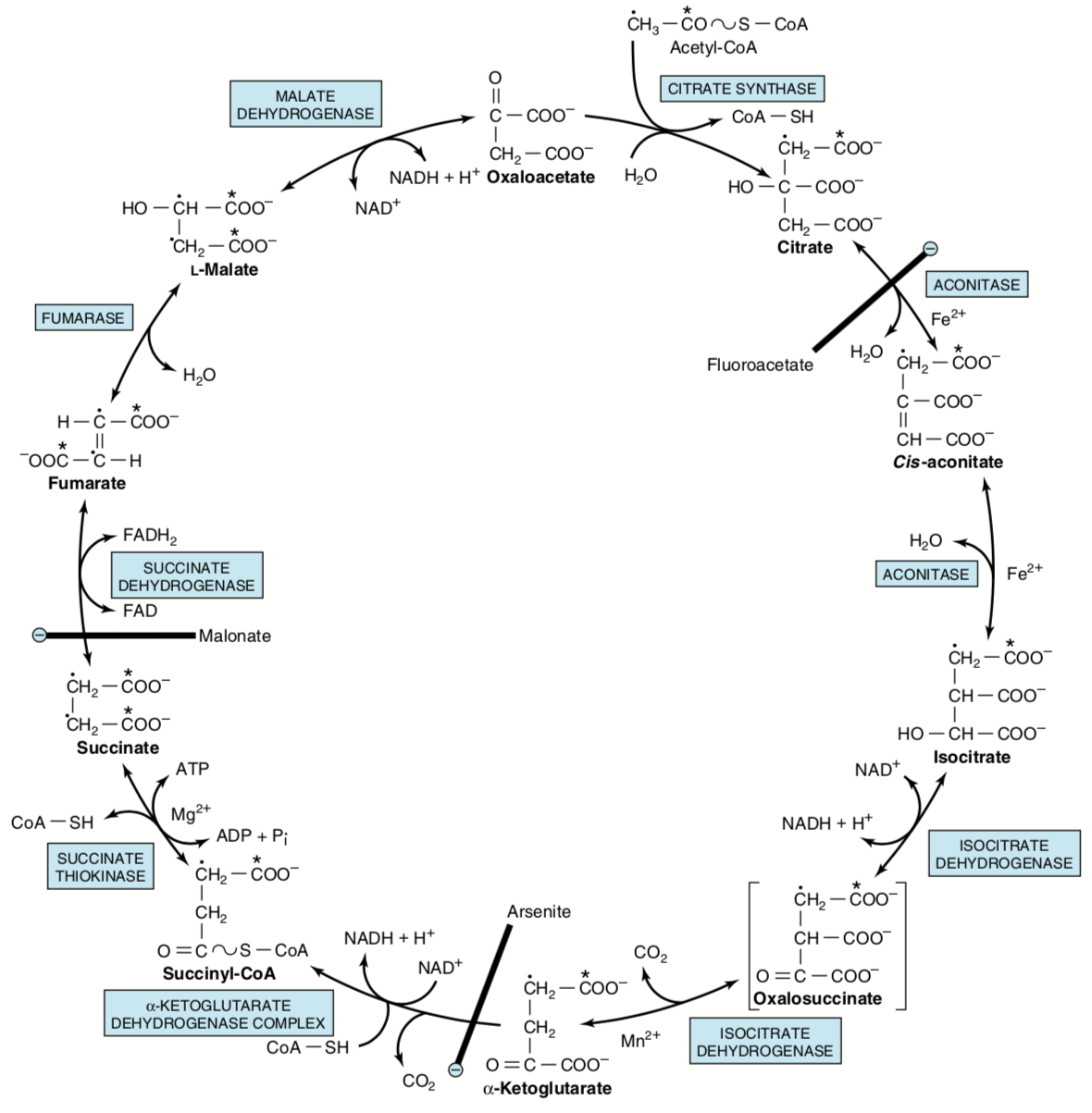 Nucleoside-diphosphate kinase catalyzes the exchange of terminal phosphate between different nucleoside diphosphates and triphosphates in a reversible manner to produce nucleotide triphosphates.
The citric acid cycle, the common mode of oxidative metabolism in most organisms, is mediated by eight enzymes that collectively convert 1 acetyl-CoA to 2 CO2 molecules so as to yield 3 NADHs, 1 FADH2, and 1 GTP (or ATP). The NADH and FADH2 are oxidized by O2 in the electron-transport chain with the concomitant synthesis of around 11 more ATPs, yielding a total of about 12 ATPs for one turn of the citric acid cycle.

.Several anabolic pathways cataplerotically utilize citric acid cycle intermediates as starting materials. These essential substances are replaced by anaplerotic reactions of which the major one is synthesis of oxaloacetate from pyruvate and CO2 by pyruvate carboxylase.

The enzymes of the citric acid cycle act as a functional unit that keeps pace with the metabolic demands of the cell. The flux-controlling enzymes appear to be citrate synthase, isocitrate dehydrogenase, and a-ketoglutarate dehydrogenase. Their activities are controlled by substrate availability, product inhibition, inhibition by cycle intermediates, and activation by Ca2+.
Oxidation of Fatty Acids

Activation

Transport

Oxidation
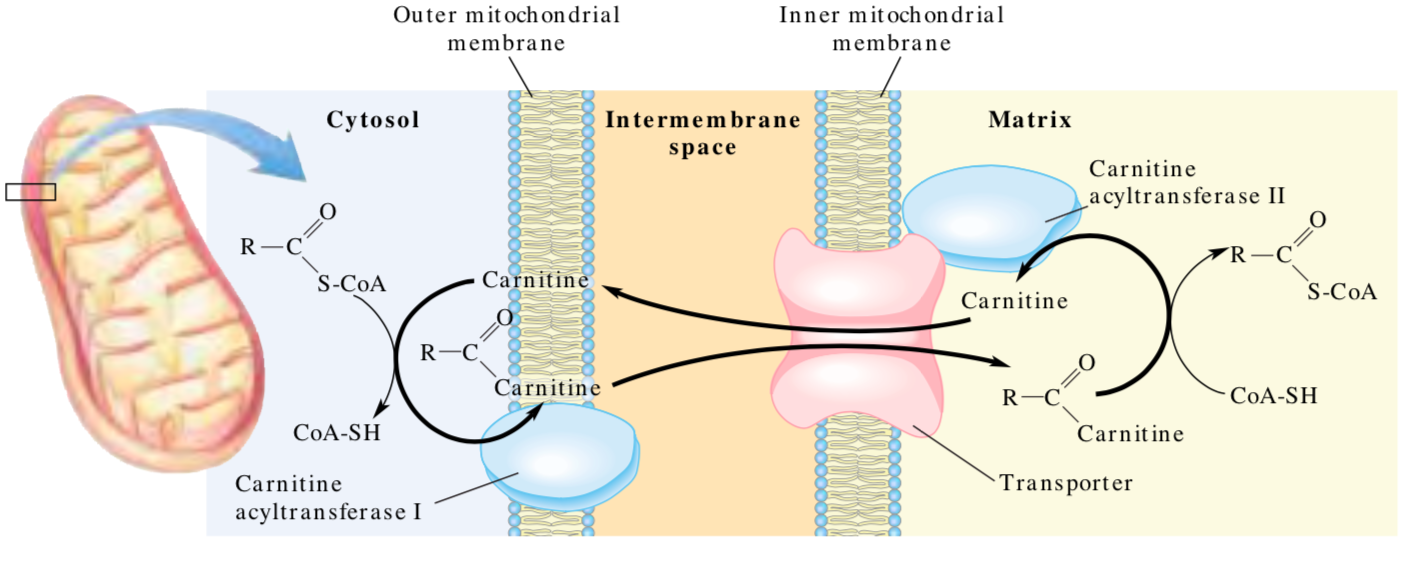 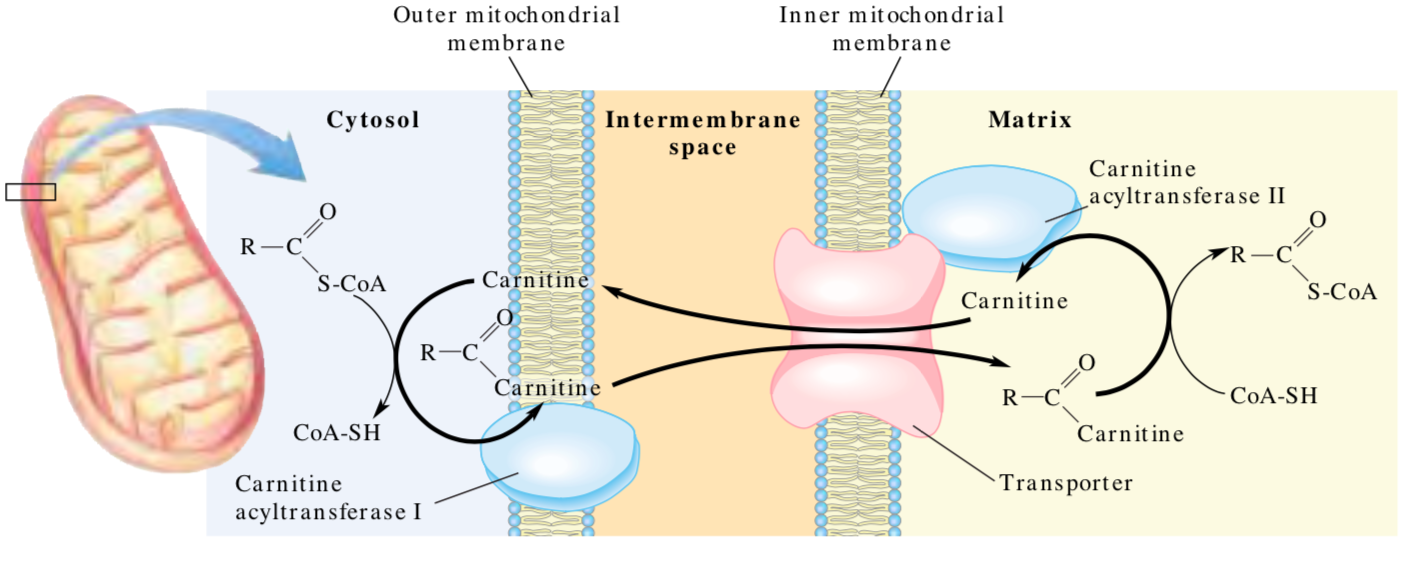 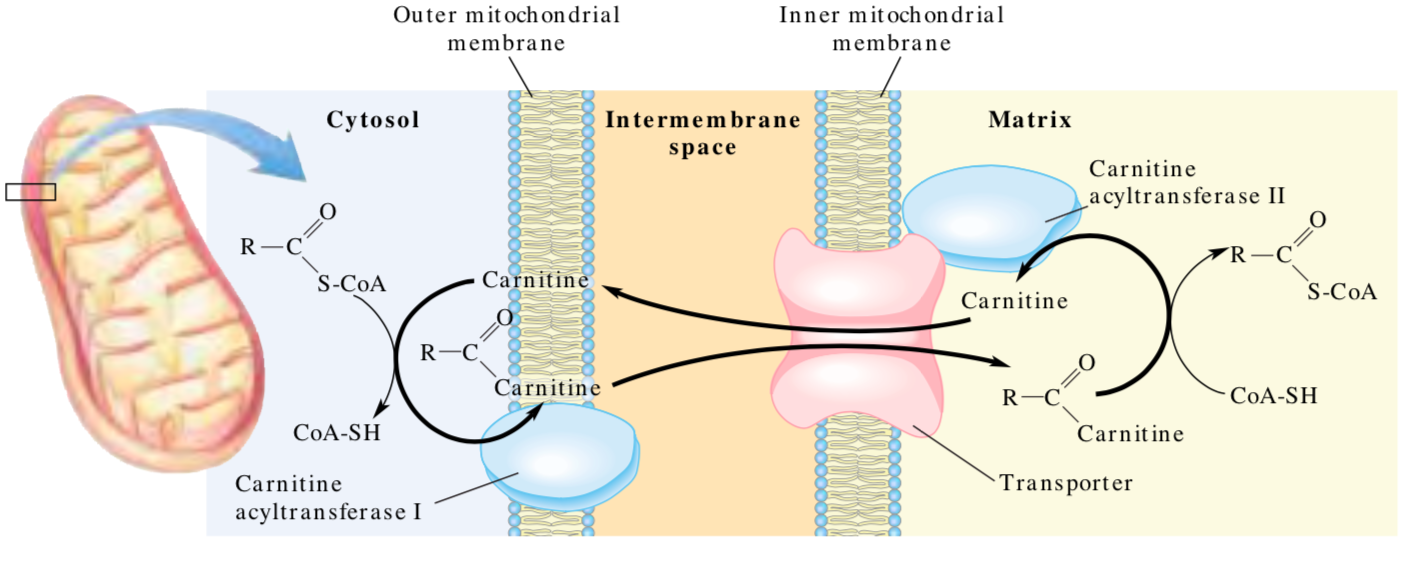 Acyl carnitine trnasLOCASE
Activation
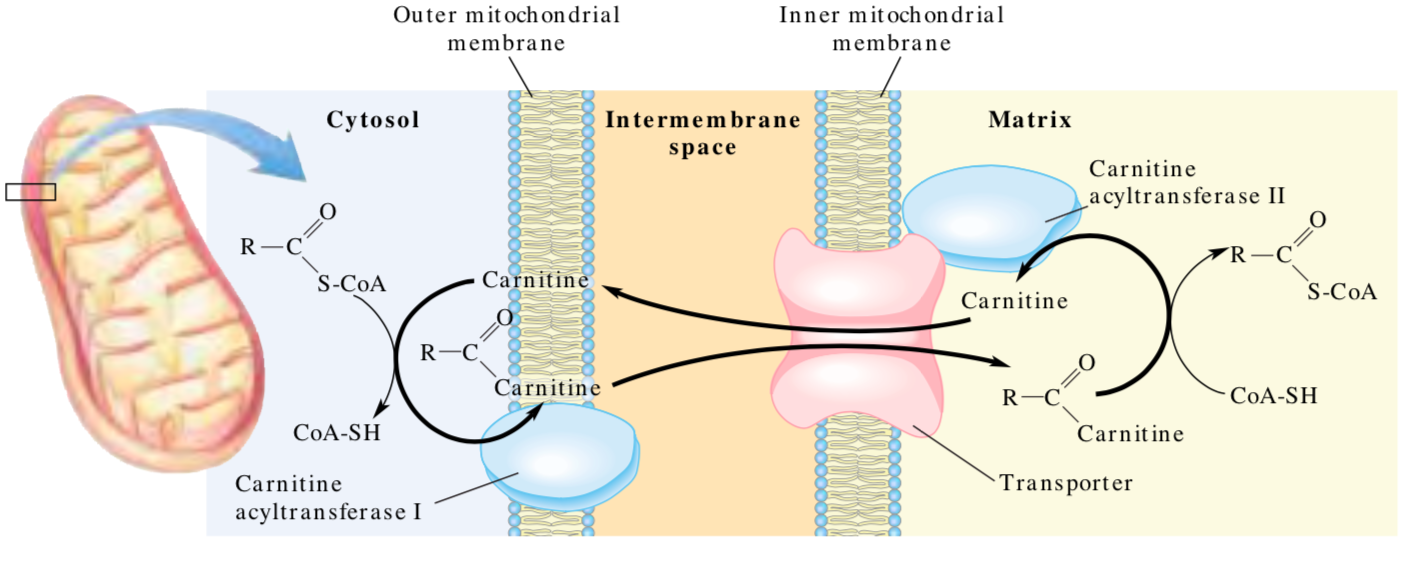 Activation	    Transport
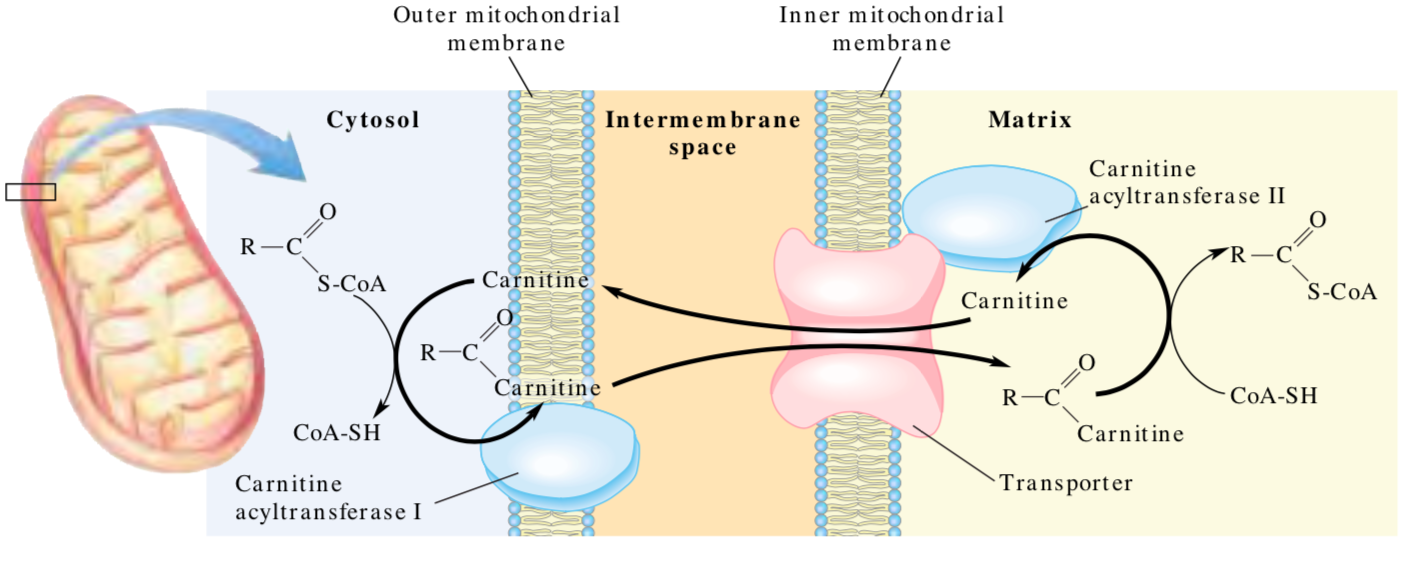 Activation	    Transport		Oxidation
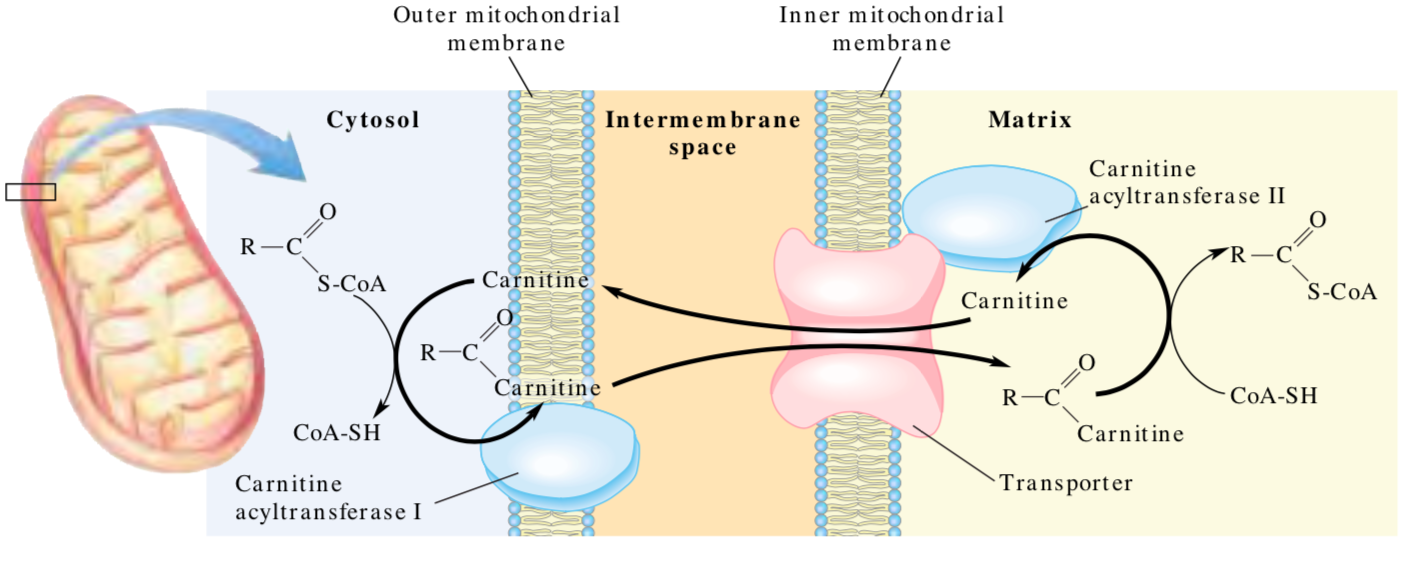 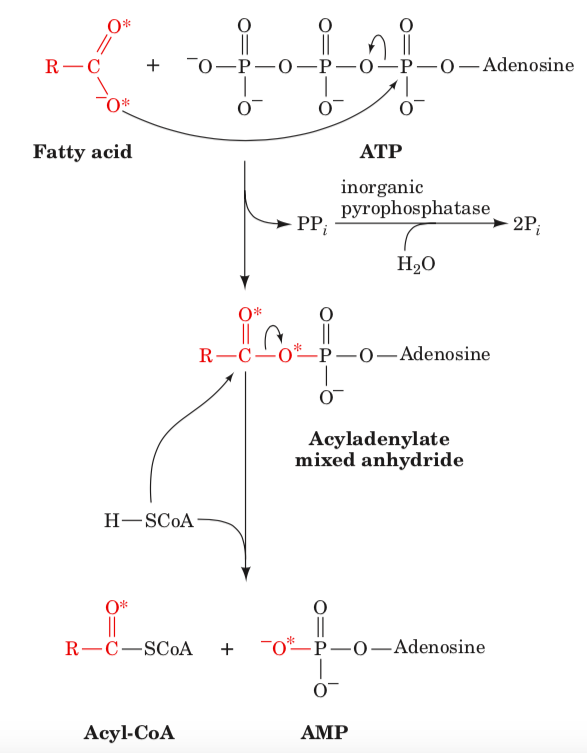 Activation
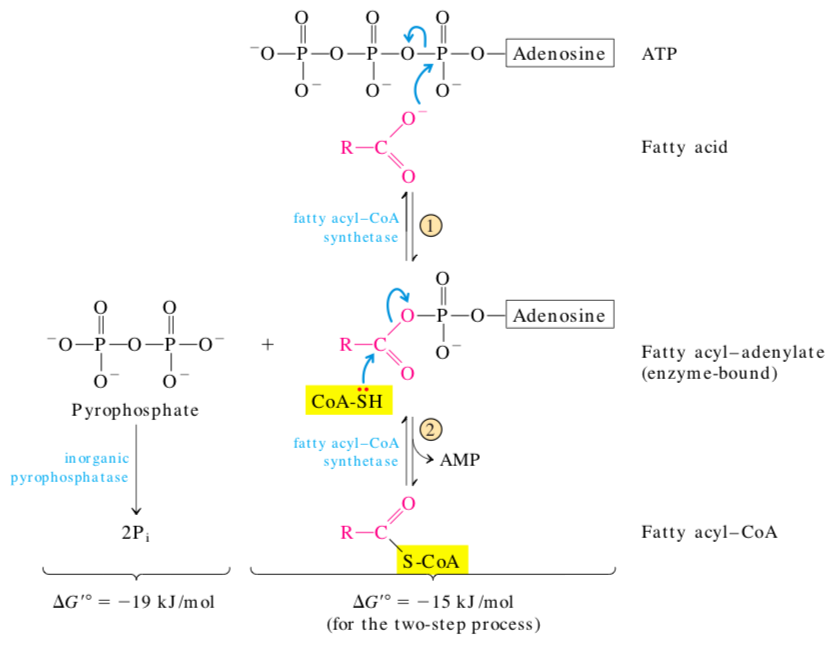 Activation
Transport
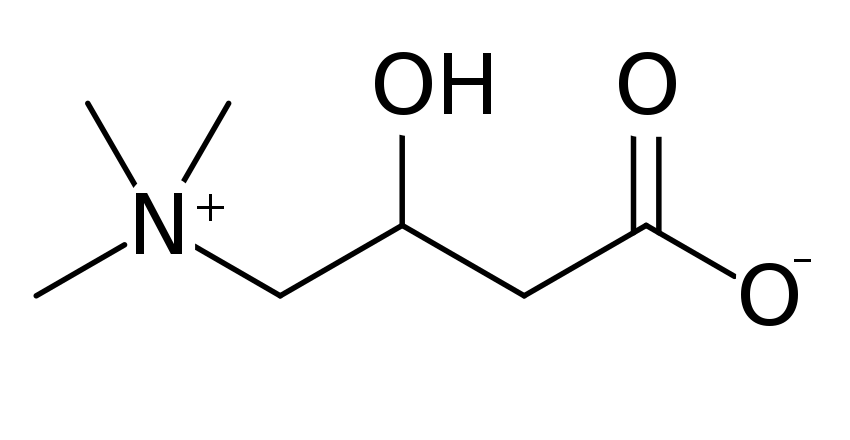 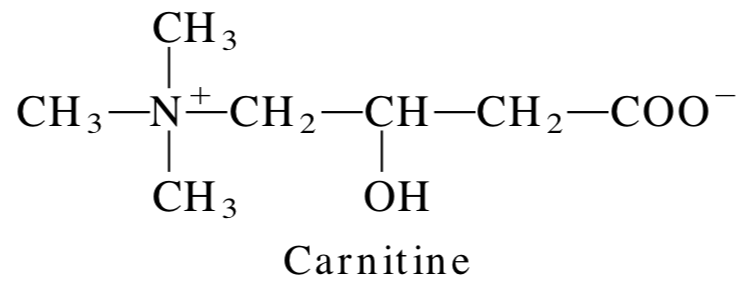 quaternary ammonium compound
involved in metabolism in most mammals, plants and some bacteria
may exist in two isomers, labeled D-carnitine and L-carnitine, as they are optically active
@ RT white powder, water-soluble zwitterion with low toxicity
in animals as the L-enantiomer only, and D-carnitine is toxic => inhibits L-carnitine
it is most accumulated in cardiac and skeletal muscles as it accounts for 0.1% of its dry matter
synthesized from lysine side chains to keep up with the needs of energy production
some individuals with genetic or medical disorders (like preterm infants) cannot make enough, so this makes carnitine a conditionally essential nutrient for them
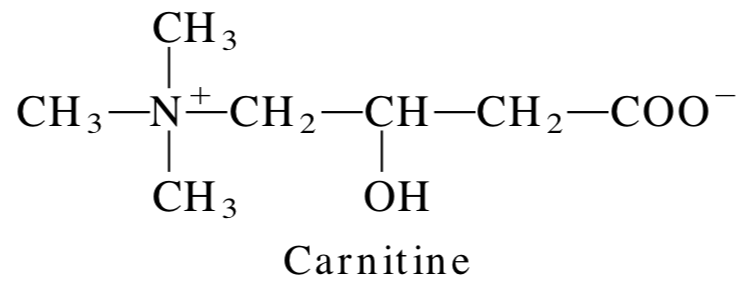 Transport
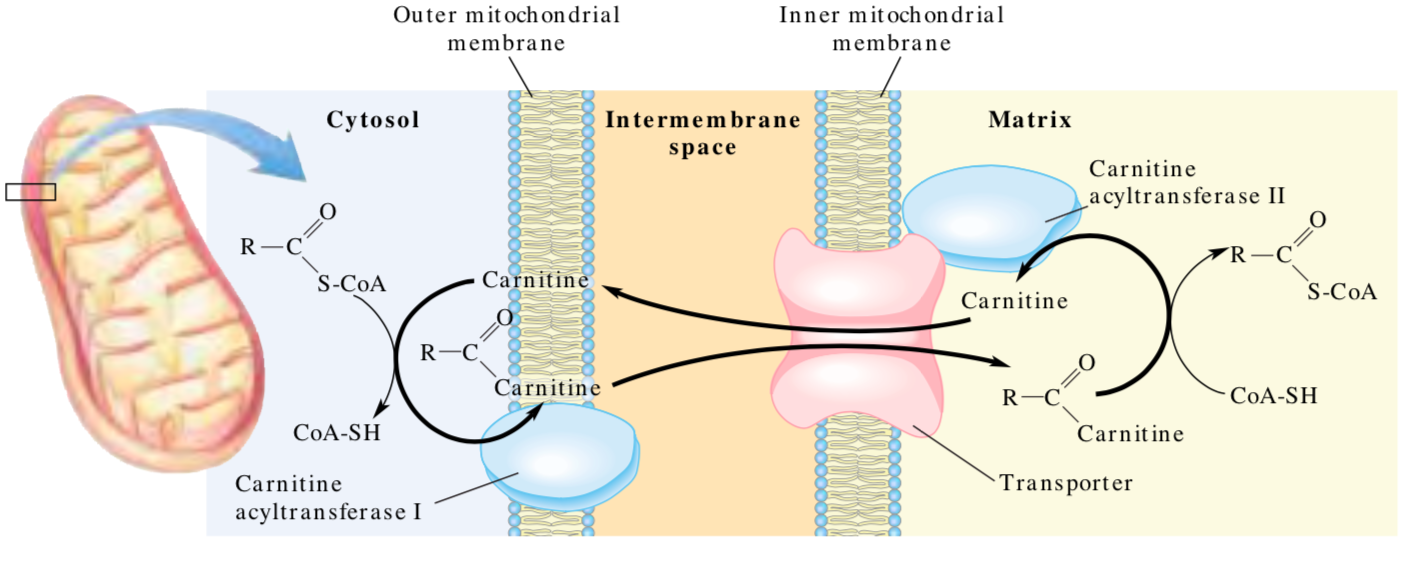 CAT II
CAT I
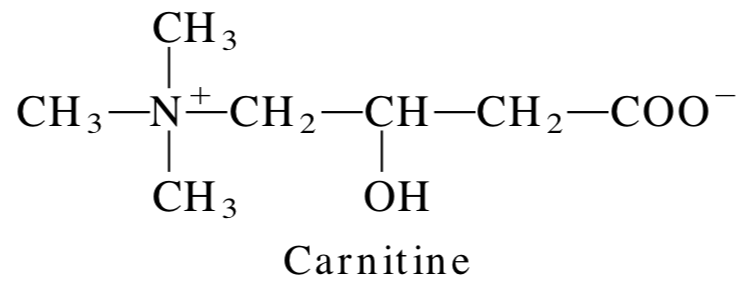 Transport
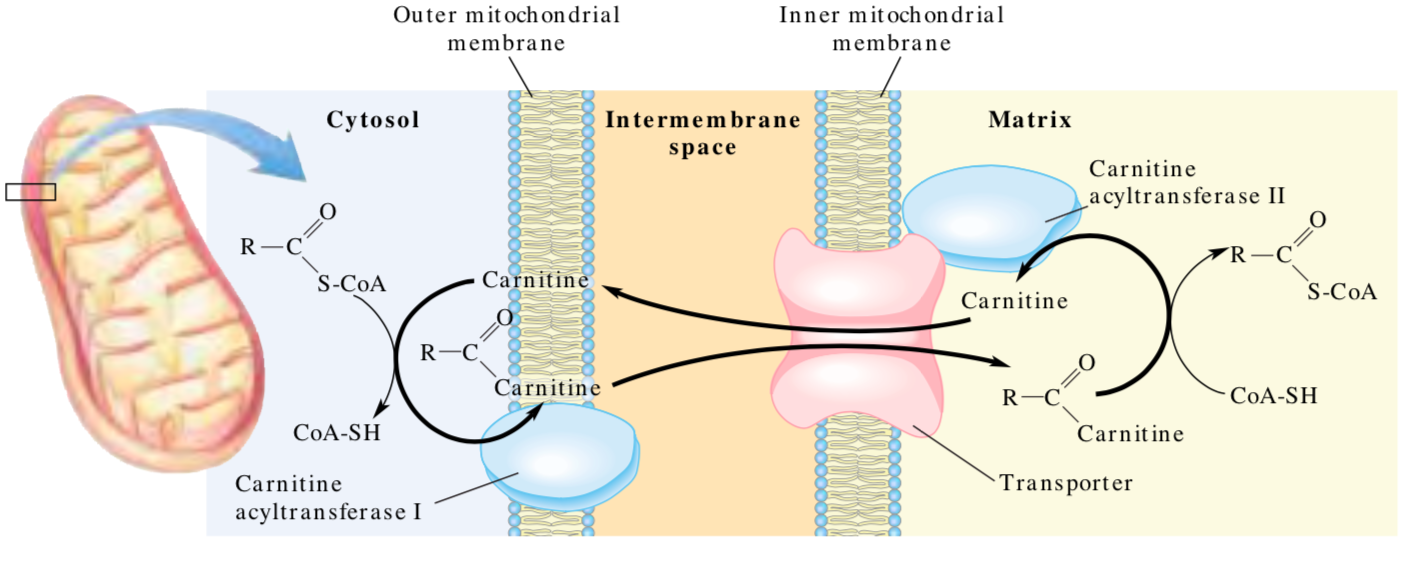 Carnitine-acylcarnitine translocase
CAT I
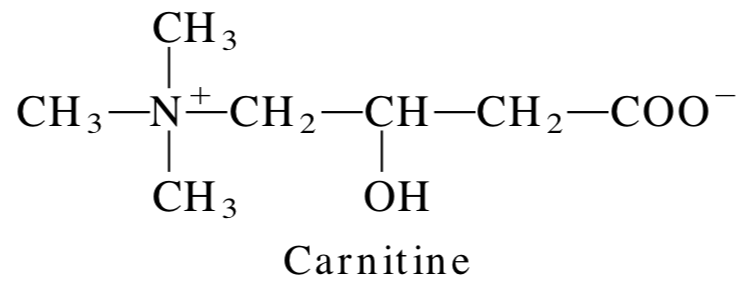 Transport
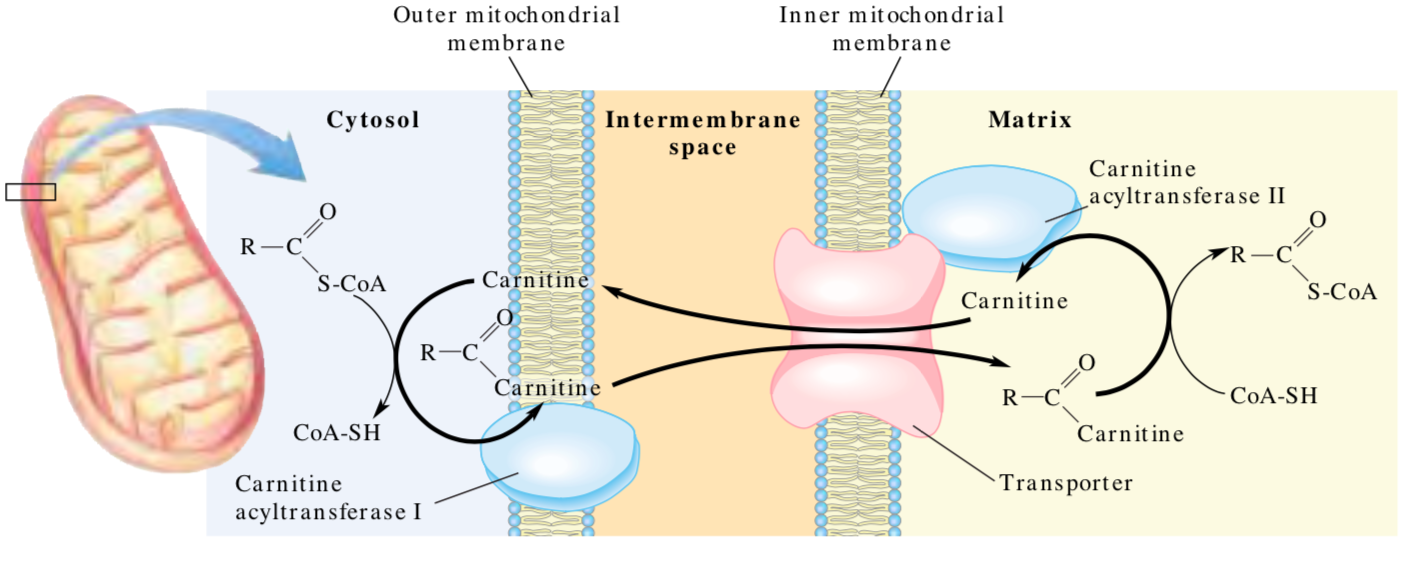 Carnitine-acylcarnitine translocase
CAT I
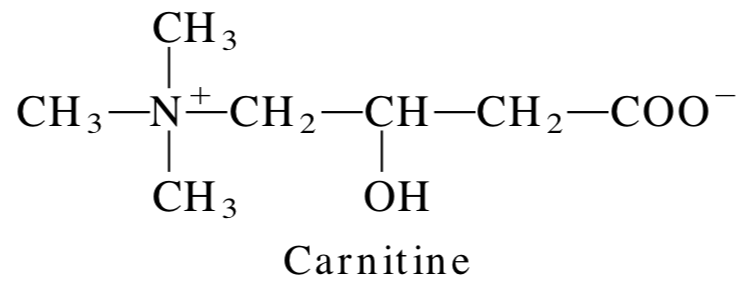 Transport
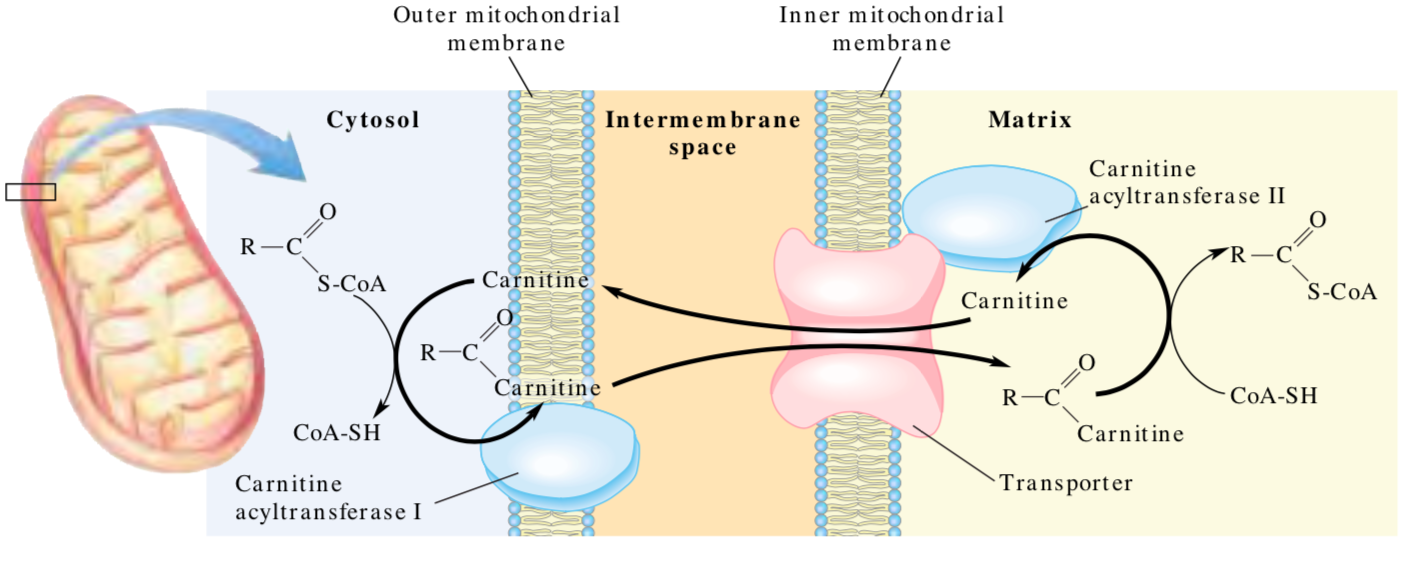 CAT II
Carnitine-acylcarnitine translocase
CAT I
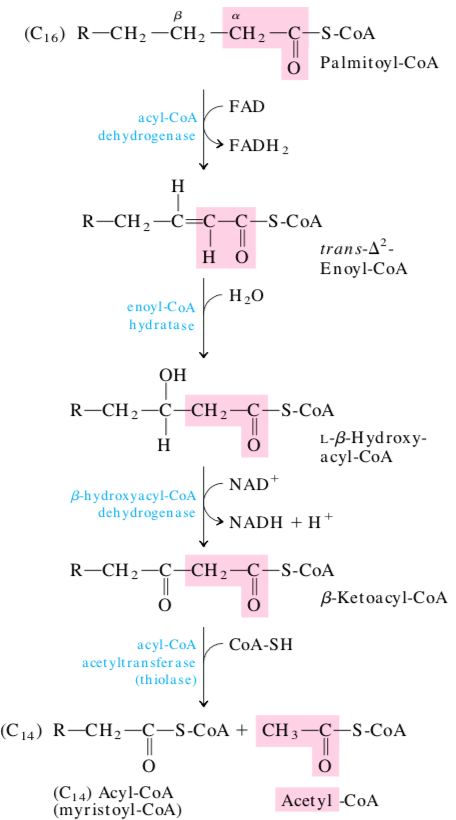 Oxidation
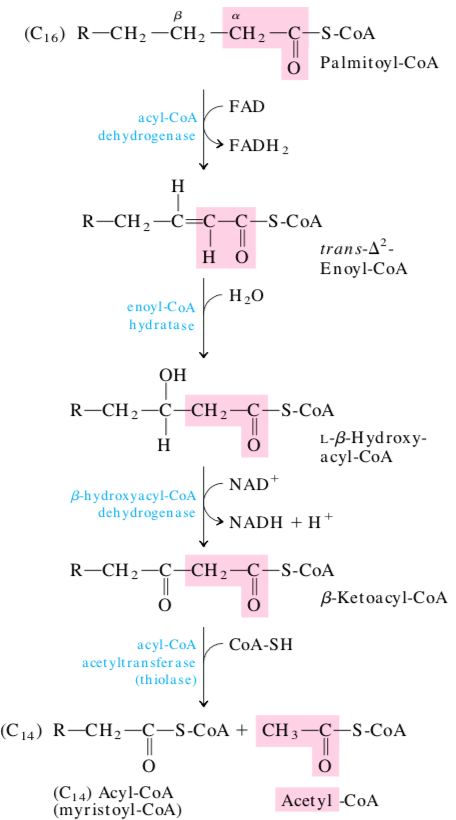 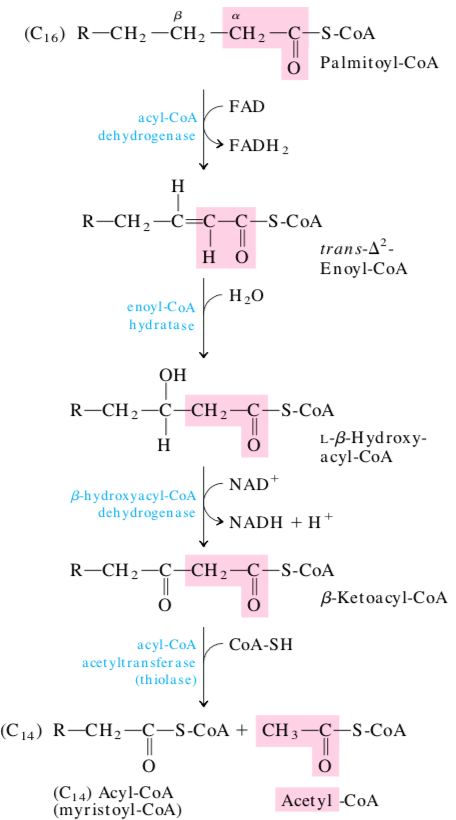 1

2

3

4

5

6
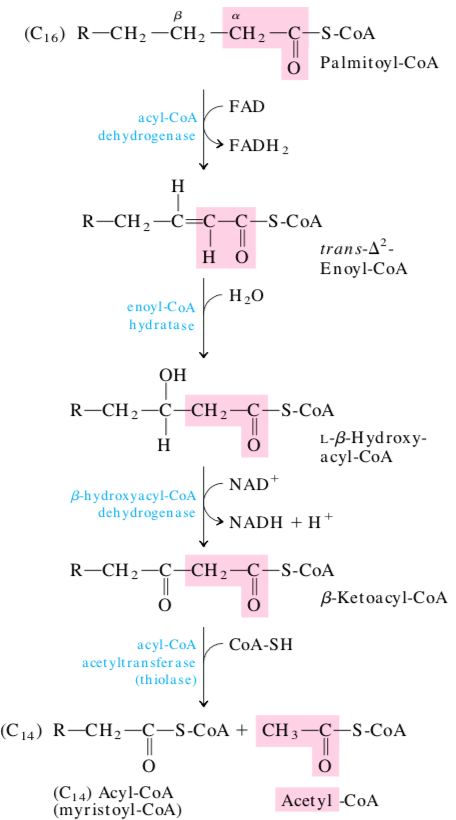 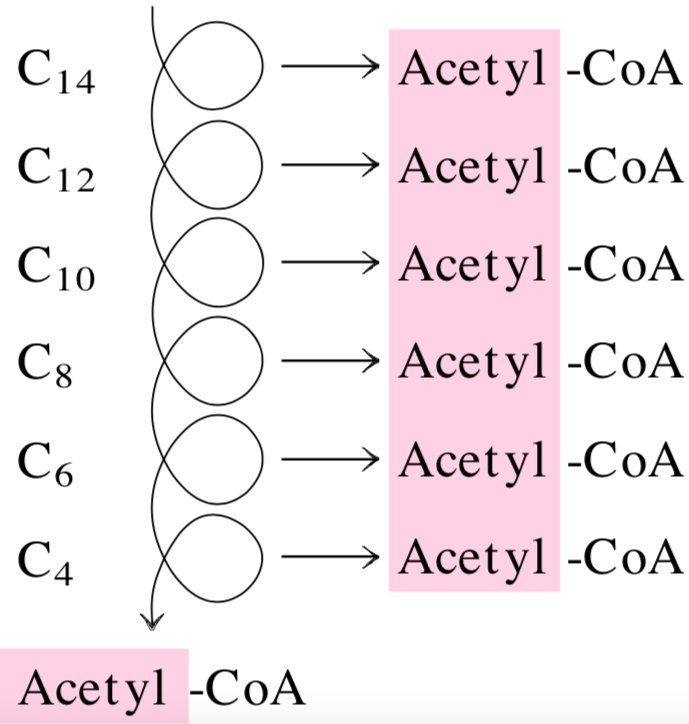 1

2

3

4

5

6
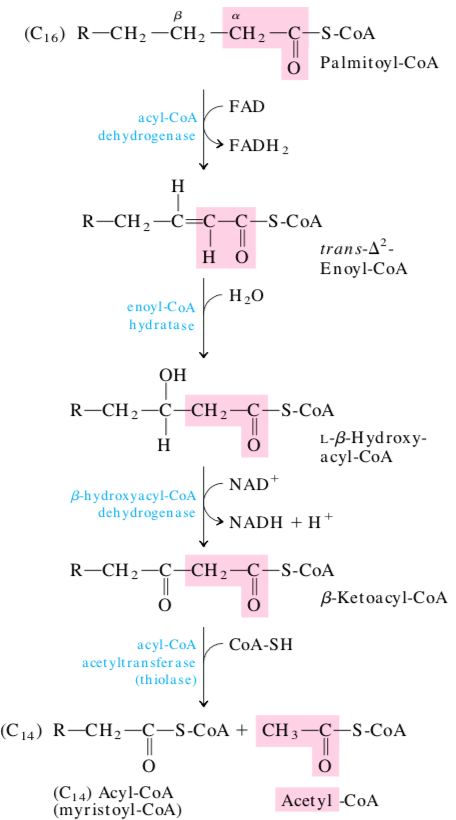 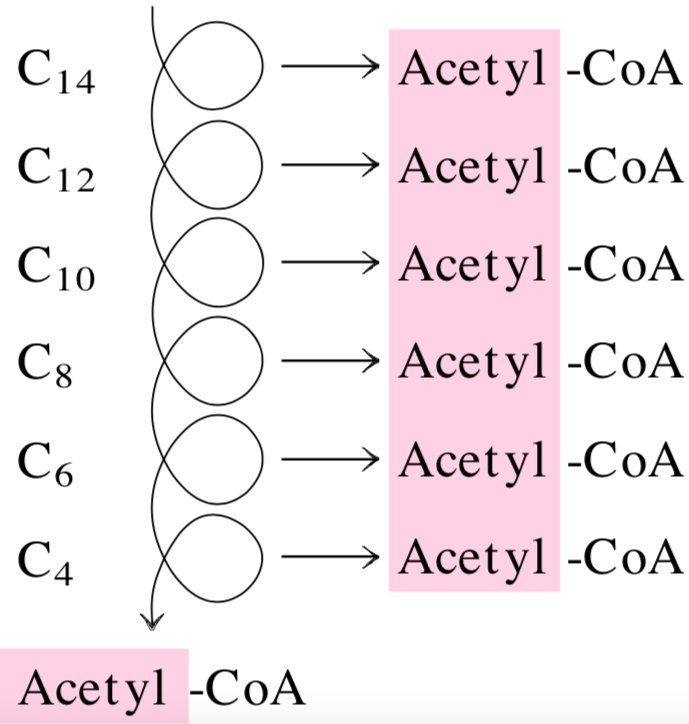 1

2

3

4

5

6
1

2

3

4

5

6

7
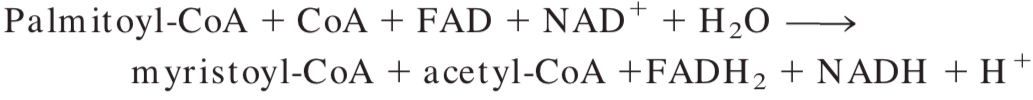 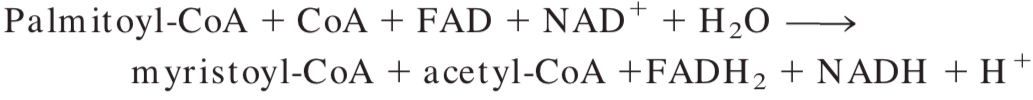 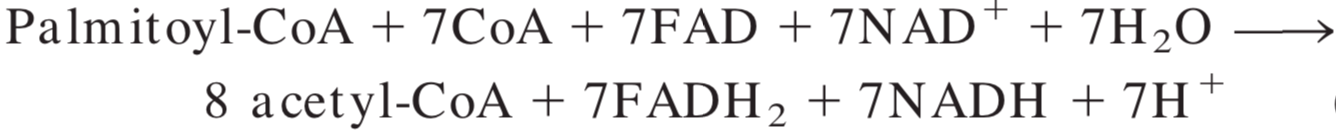 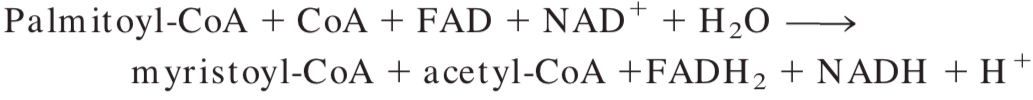 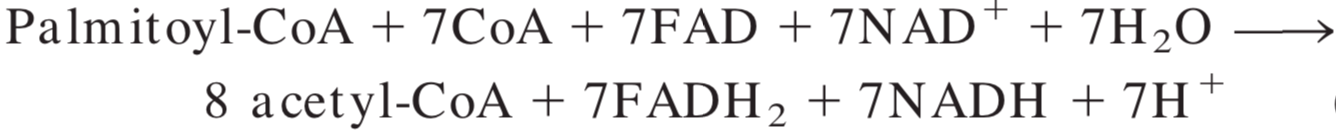 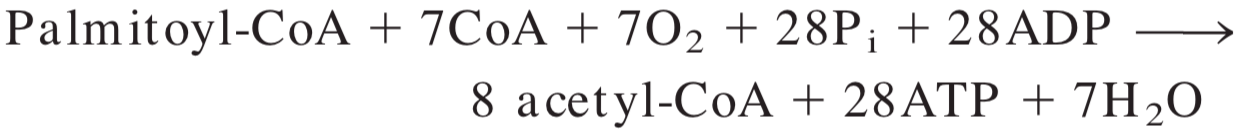 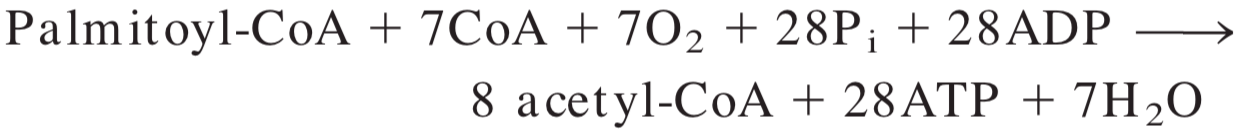 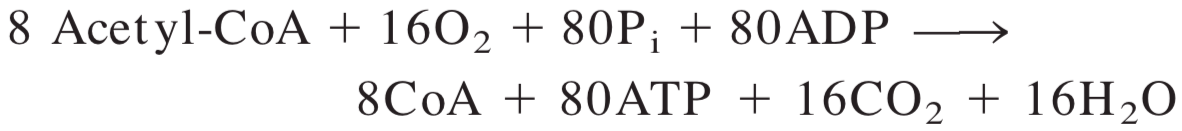 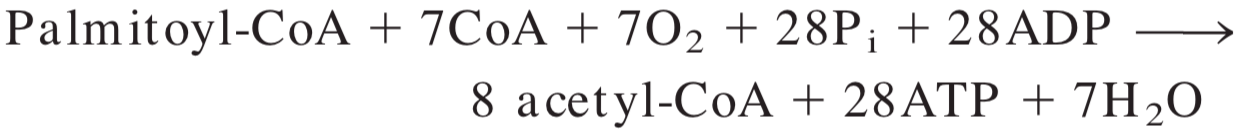 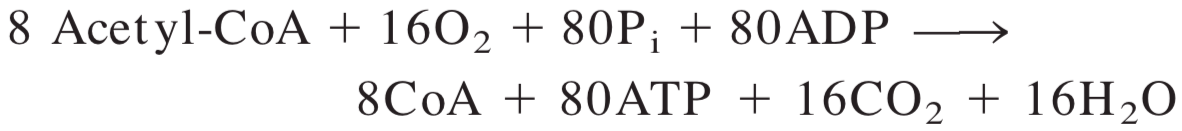 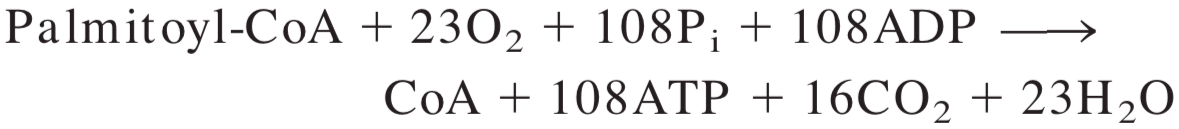 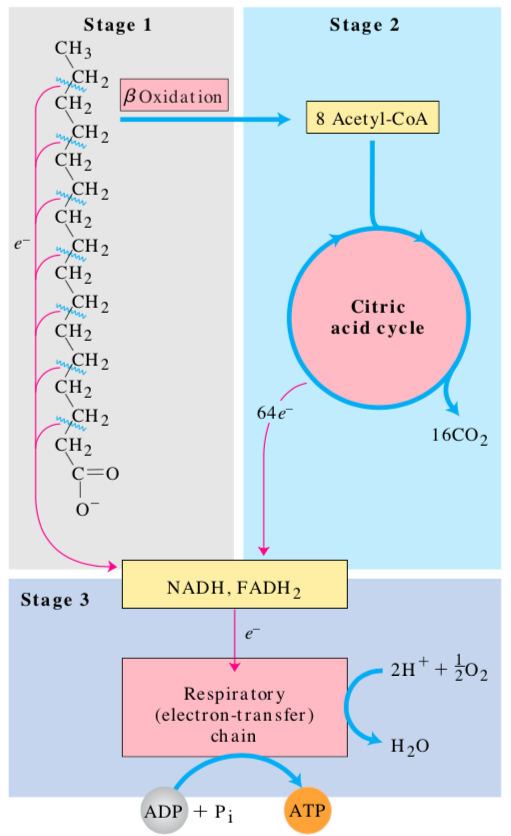